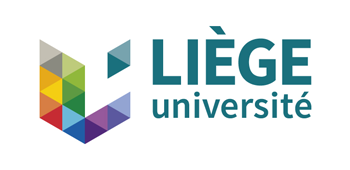 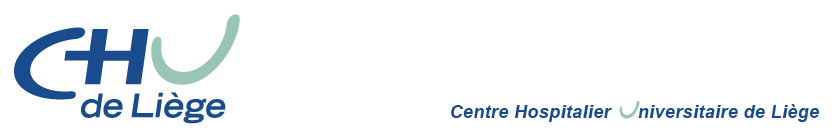 Department of Dermatology
Psoriasis anno 2019
Prof Dr A.F. Nikkels MD, PhD
Head of Department
Skin Cancer Center
Department of Dermatology 
CHU du Sart Tilman
University of Liège
Liège, B-4000
BELGIUM
Department of Dermatology
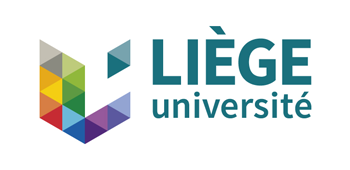 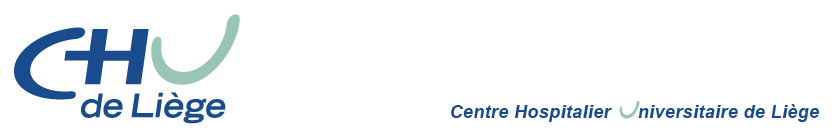 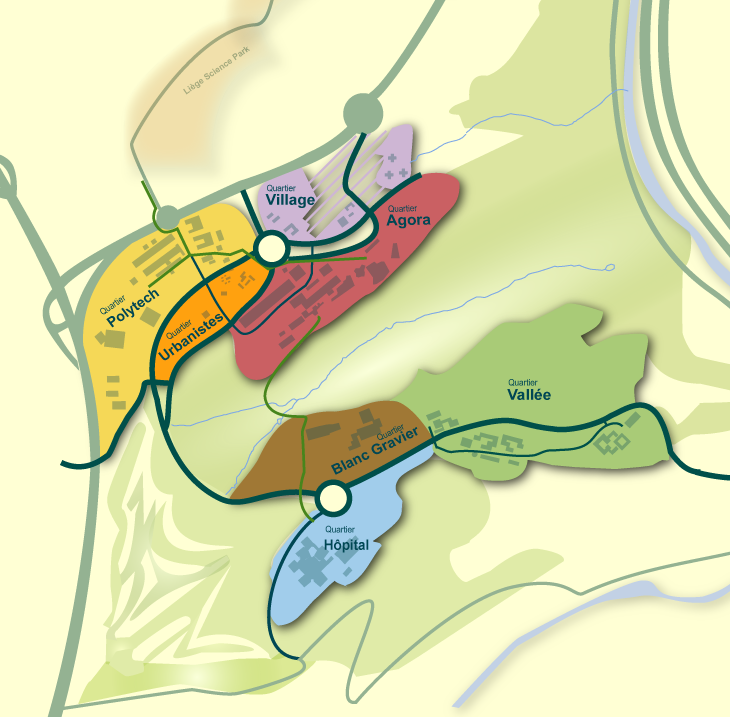 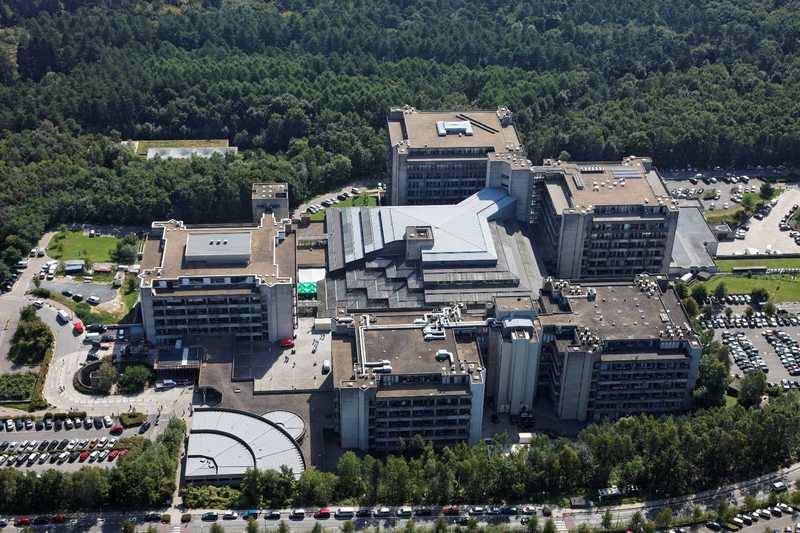 Department of Dermatology
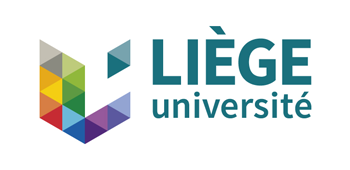 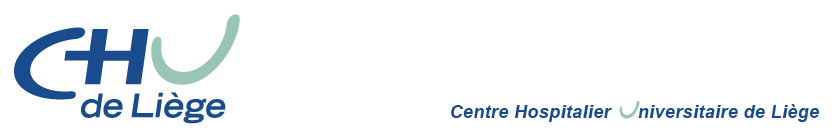 45.000 patient visits/year
Over the last 10 years: > 50 clinical trials
Clinical trial center
Skin cancer center
Skin allergy center
11 FTE medical staff
4 FTE administrative staff
4 FTE nursing staff
2 FTE CRA
Hospitalization
Day care
Outdoor patients
Department of Dermatology
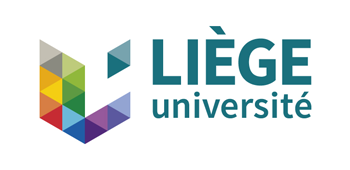 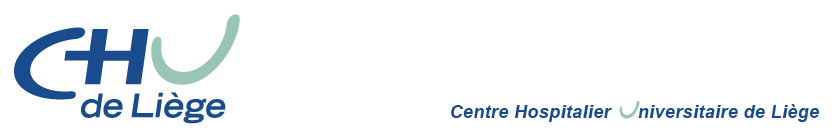 Care pathways in dermato-oncology
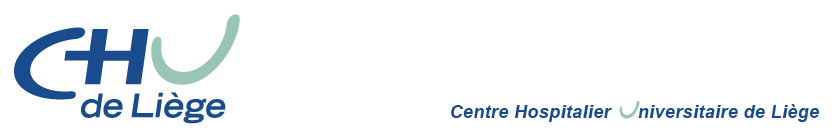 Skin Cancer Center
Roles of the Skin Cancer Center: 
Early diagnosis of skin cancer
Treatment: medical and surgical dermato-oncology
Follow-up (OTR’s)
Teaching 
	- Patients
	- Residents
	- DHCP’s
Clinical trials
PhD thesis
BCC: 1500 surgical interventions
cSCC: 350-400 surgical interventions
Melanoma: 150 new cases per year
pCNKTCL and CBCL: 100 patients
Rare skin cancers: adnexal cancers
				  sarcomas
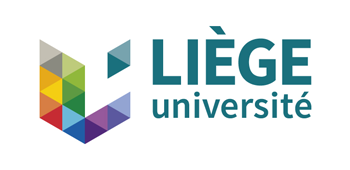 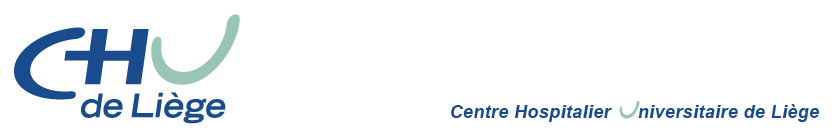 Department of Dermatology
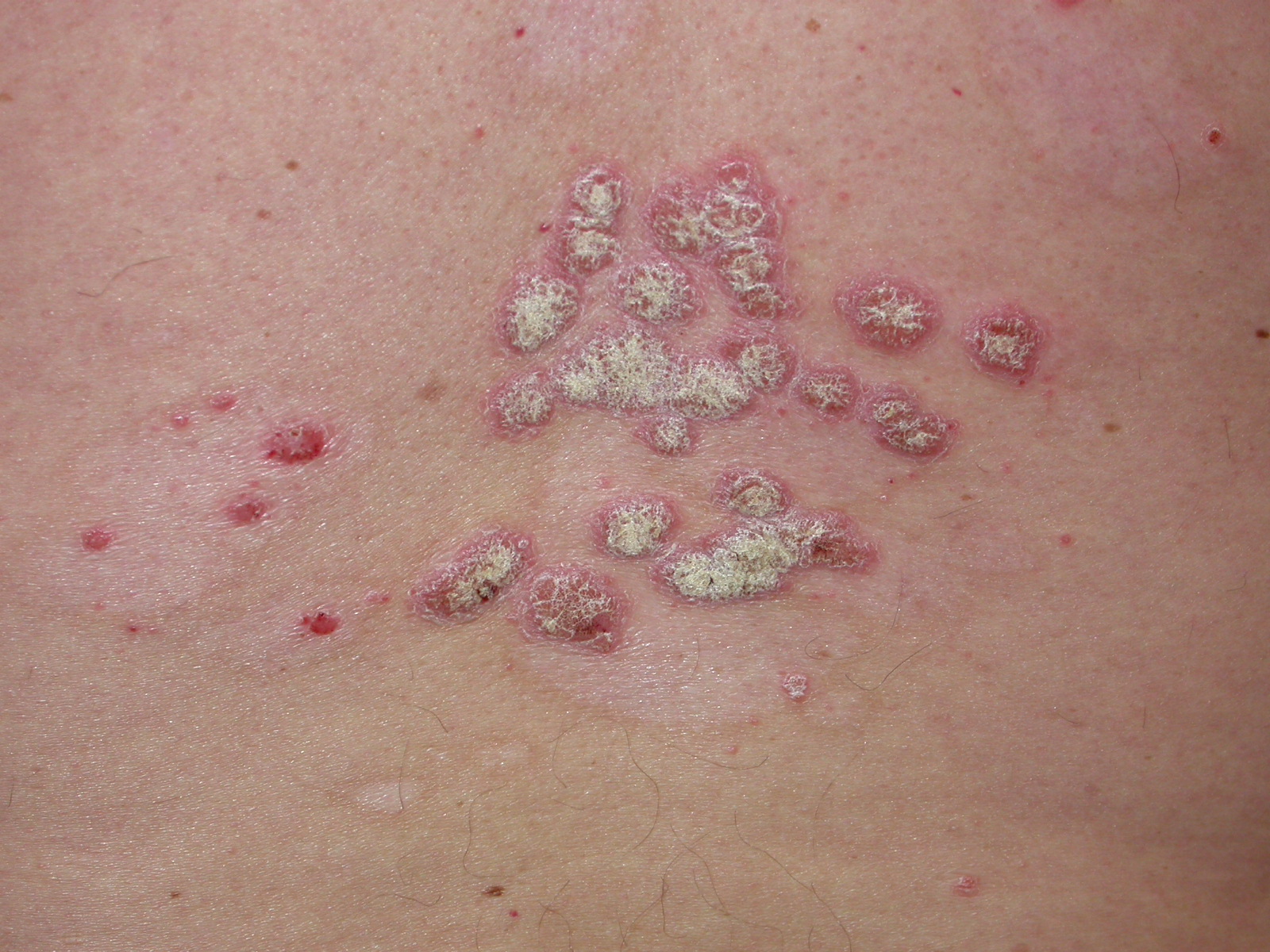 Psoriasis
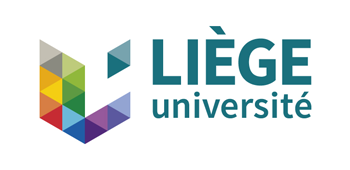 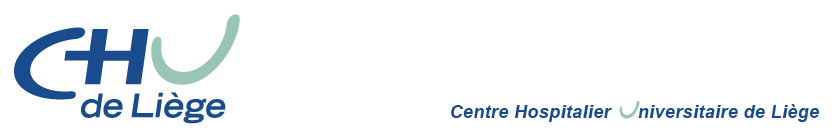 Department of Dermatology
Psoriasis
PSORS1 on 6p21.3
PSORS2 on 17q
PSORS3 on 4q
PSORS4 on 1cenq21 
PSORS5 on 3q21
PSORS6 on 19p
PSORS7 on 1p
PSORS9 on 4q31
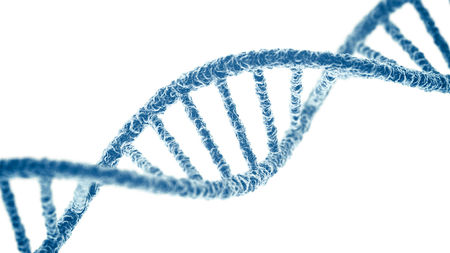 Family history in about 10-30% of the patients
Class I antigens HLA-B13, HLA-B17 and its split HLA-B57, and HLA-Cw6 have consistently 
shown a positive association with psoriasis
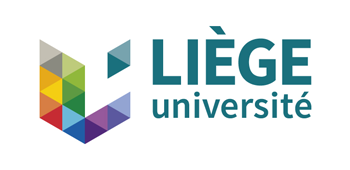 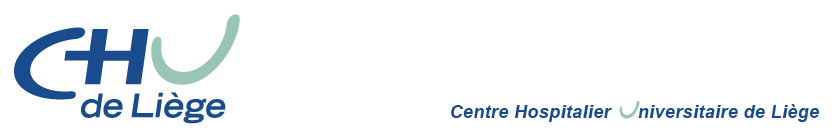 Department of Dermatology
Psoriasis
Crises
Temps
Elément inaugural
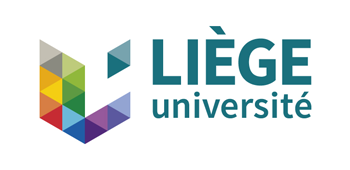 Pathogénèse du psoriasis
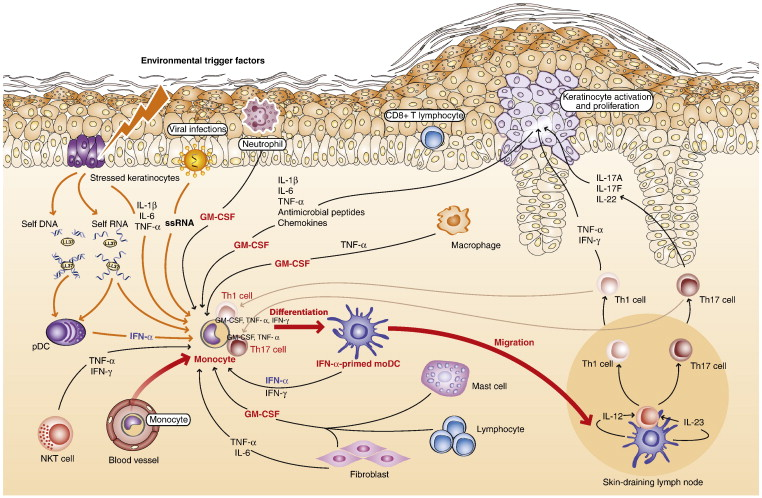 [Speaker Notes: Pour d’autres il s’agit d’une maladie autoinflammatoire secondaire à la production de cytokines dont le TNFα, l’IL-23 et l’IL-17 qui, àelles seules, résument l’ensemble des signes cliniques de la maladie. À ce titre le
psoriasis partage des signatures moléculaires inflammatoires avec la polyarthrite rhumatoide et la maladie de Crohn et répond, comme ces 2 autres maladies, de manière spectaculaire aux traitements immunobiologiques bloquant l’e
et de ces
3 cytokines [1-3].

Il apparaît désormais que le processus est initié par une réaction immunitaire inflammatoire contre des auto-antigènes de la peau, dans laquelle les cellules dendritiques (DC) et les lymphocytes T (LT) jouent un rôle
central(Figure 1)
. L’activation persistante de ces cellules aboutit à la chronicisation des lésions de psoriasis, tel un « cercle vicieux » inflammatoire 


les DC sont descellules présentatrices d’antigènes
(APC) dites « profession-nelles », d’origine hématopoïétique. Elles assurent la veille immunologique àl’interface entre l’immunité innée et adaptative, en prenant en charge et présen-tant les antigènes aux lymphocytes T et B. Elles produisent également de grandesquantités de cytokines pro-inflammatoires ou à activité antivirale.
Les DC sont présentes en plus grand nombre dans les lésions de psoriasis qu’en peau non atteinte. On y retrouve principalement les cellules de Langerhans (dansl’épiderme) et les cellules dendritiques dermiques, toutes deux d’origine myéloïde.
Un troisième type de DC a récemment été identifié dans le psoriasis, d’origine lymphoïde : ce sont les cellules dendritiques plasmacytoïdes (pDC), potentielle-ment impliquées dans l’initiation des lésions. Les facteurs déclenchant l’activation de ces cellules sont variés, mais une fois ces cellules activées, plusieurs cytokines (TNF-α, IFN-α, IL-12, IL-23 et IL-15) sont sécrétées, recrutant des LT vers les DC.
L’arrivée d’un LT au contact d’une DC permet leur interaction directe, cellule contre cellule. C’est une étape essentielle dans l’initiation du psoriasis, conduisant secondairement à l’activation, la différenciation puis la prolifération des LT [12].

sur laFigure 2
. Sous l’influence d’un stimulus, l’activation des DC et des LT provoque la formation d’une « synapse immunologique » qui favorise leurs interac-tions. Il en résulte une libération de cytokines, de
Chimiokines et de facteurs de croissance, déclenchant à la fois la prolifération et la différenciation anormale d ekératinocytes, mais aussi l’ Angiogenèse . Un cercle vicieux continu d’activa- tion des LT et des DC s’établit alors]
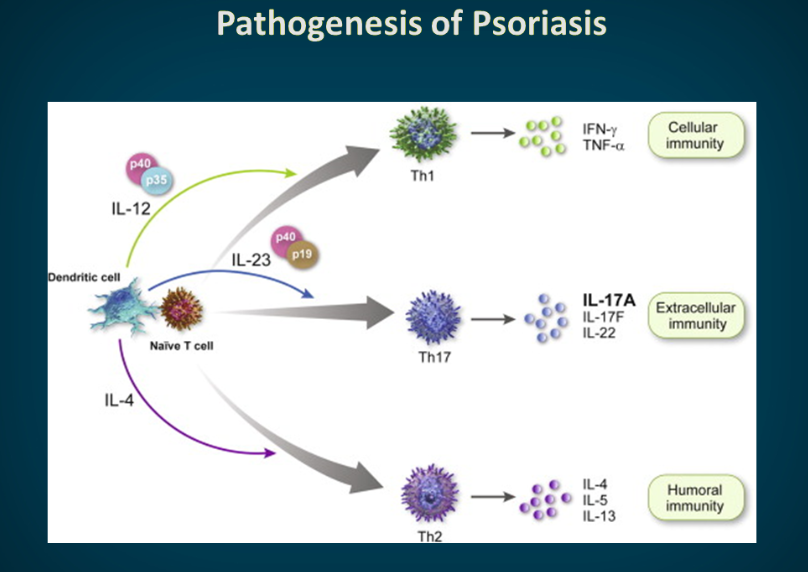 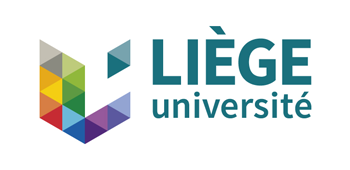 Pathogénèse du psoriasis
[Speaker Notes: Pour d’autres il s’agit d’une maladie autoinflammatoire secondaire à la production de cytokines dont le TNFα, l’IL-23 et l’IL-17 qui, àelles seules, résument l’ensemble des signes cliniques de la maladie. À ce titre le
psoriasis partage des signatures moléculaires inflammatoires avec la polyarthrite rhumatoide et la maladie de Crohn et répond, comme ces 2 autres maladies, de manière spectaculaire aux traitements immunobiologiques bloquant l’e
et de ces
3 cytokines [1-3].

Il apparaît désormais que le processus est initié par une réaction immunitaire inflammatoire contre des auto-antigènes de la peau, dans laquelle les cellules dendritiques (DC) et les lymphocytes T (LT) jouent un rôle
central(Figure 1)
. L’activation persistante de ces cellules aboutit à la chronicisation des lésions de psoriasis, tel un « cercle vicieux » inflammatoire 


les DC sont descellules présentatrices d’antigènes
(APC) dites « profession-nelles », d’origine hématopoïétique. Elles assurent la veille immunologique àl’interface entre l’immunité innée et adaptative, en prenant en charge et présen-tant les antigènes aux lymphocytes T et B. Elles produisent également de grandesquantités de cytokines pro-inflammatoires ou à activité antivirale.
Les DC sont présentes en plus grand nombre dans les lésions de psoriasis qu’en peau non atteinte. On y retrouve principalement les cellules de Langerhans (dansl’épiderme) et les cellules dendritiques dermiques, toutes deux d’origine myéloïde.
Un troisième type de DC a récemment été identifié dans le psoriasis, d’origine lymphoïde : ce sont les cellules dendritiques plasmacytoïdes (pDC), potentielle-ment impliquées dans l’initiation des lésions. Les facteurs déclenchant l’activation de ces cellules sont variés, mais une fois ces cellules activées, plusieurs cytokines (TNF-α, IFN-α, IL-12, IL-23 et IL-15) sont sécrétées, recrutant des LT vers les DC.
L’arrivée d’un LT au contact d’une DC permet leur interaction directe, cellule contre cellule. C’est une étape essentielle dans l’initiation du psoriasis, conduisant secondairement à l’activation, la différenciation puis la prolifération des LT [12].

sur laFigure 2
. Sous l’influence d’un stimulus, l’activation des DC et des LT provoque la formation d’une « synapse immunologique » qui favorise leurs interac-tions. Il en résulte une libération de cytokines, de
Chimiokines et de facteurs de croissance, déclenchant à la fois la prolifération et la différenciation anormale d ekératinocytes, mais aussi l’ Angiogenèse . Un cercle vicieux continu d’activa- tion des LT et des DC s’établit alors]
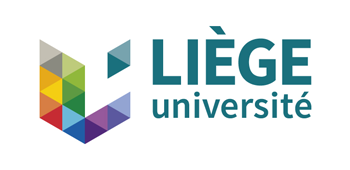 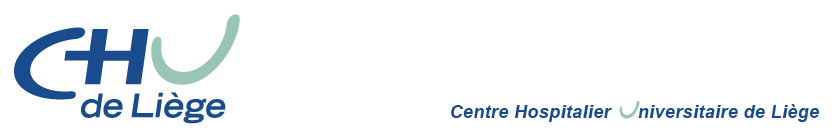 Department of Dermatology
Diagnostic du psoriasis
Image clinique
- Type de lésions
- Distribution des lésions
- Kobner
- Comportement des lésions au cours du temps
- Réponse thérapeutique aux topiques/systémiques/photothérapies
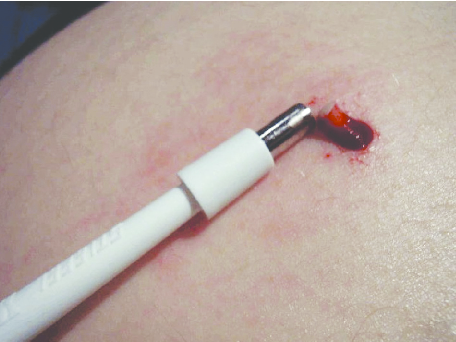 - Histologie
Biologie: inutile
Infectio: inutile
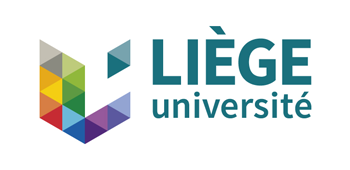 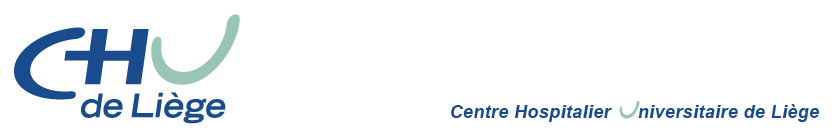 Department of Dermatology
Histologie du psoriasis
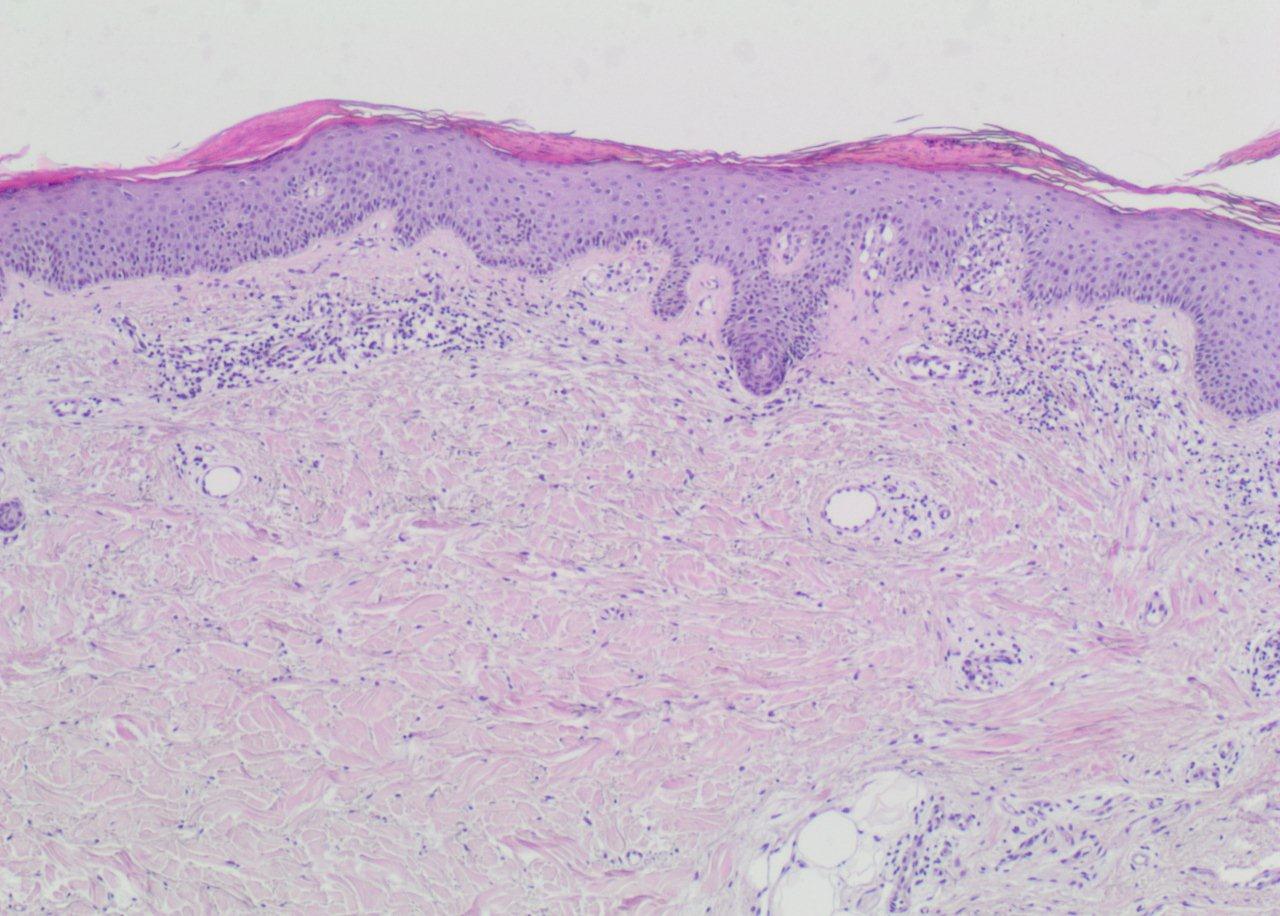 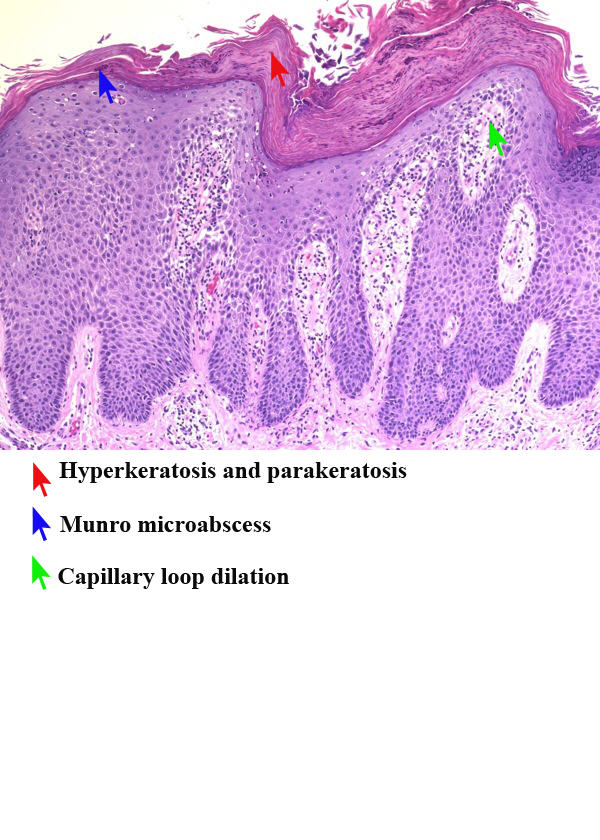 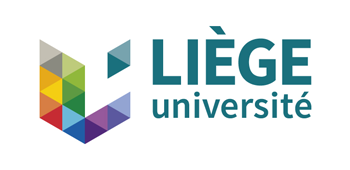 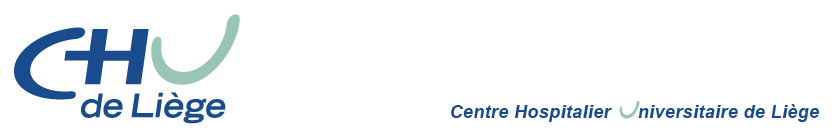 Department of Dermatology
Histologie du psoriasis
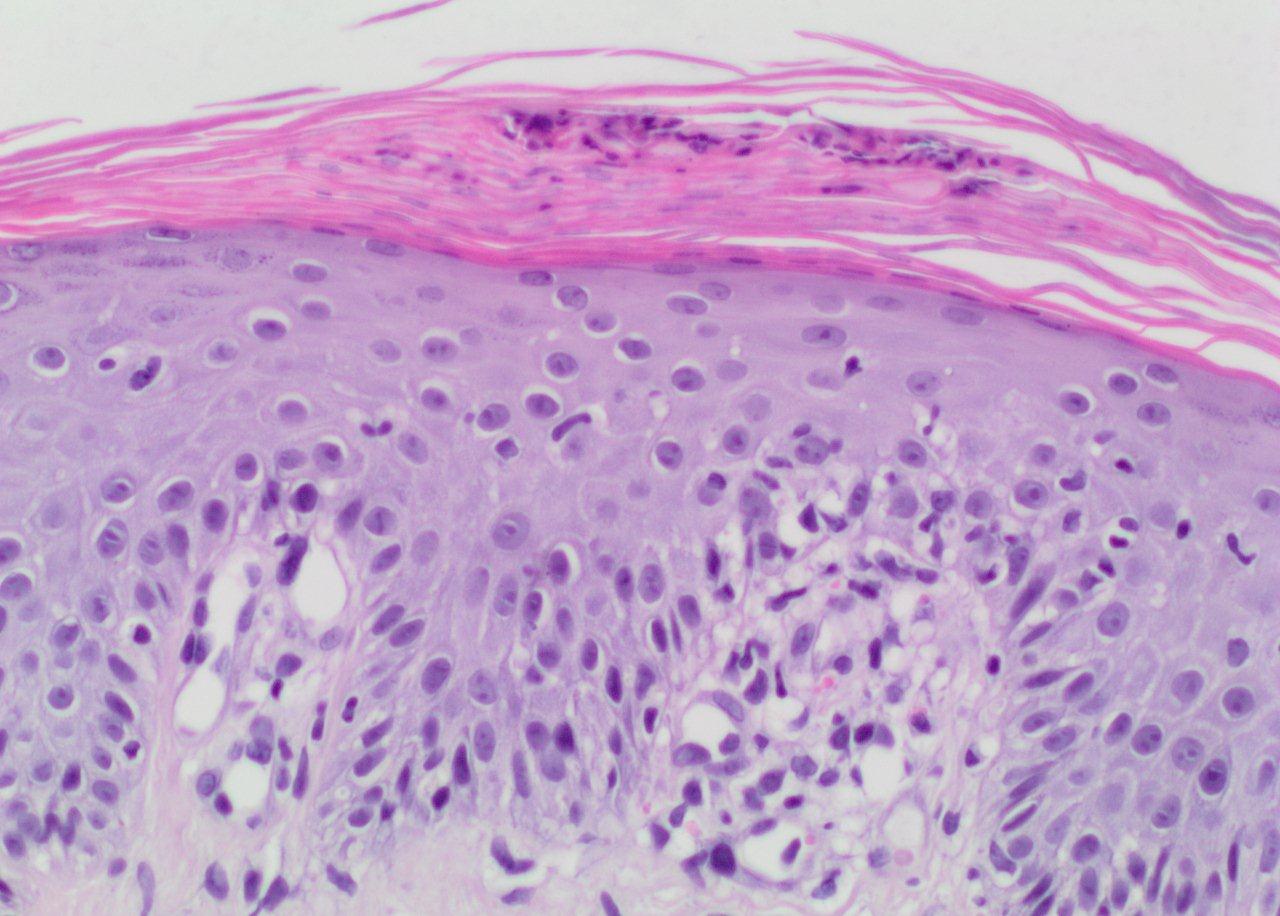 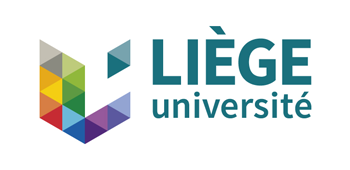 Psoriasis
Aspects cliniques
Différents types
Psoriasis vulgaire
Psoriasis en gouttes
Psoriasis pustuleux palmoplantaire
Psoriasis inversé
Psoriasis arthropathique
Psoriasis érythrodermique
Phénomène de Köbner
[Speaker Notes: Les traumatismes cutanés (griffures, vaccinations,
chirurgie) peuvent être le siège d’efflorescence de lésions psoriasiques (phéno-
mène de Köebner).]
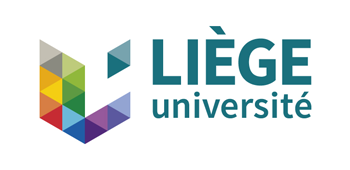 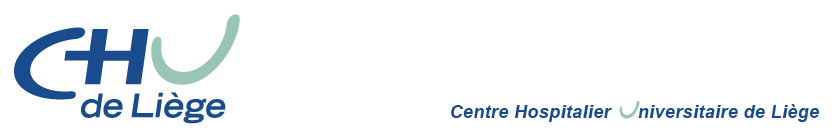 Department of Dermatology
Epidemiology of psoriasis
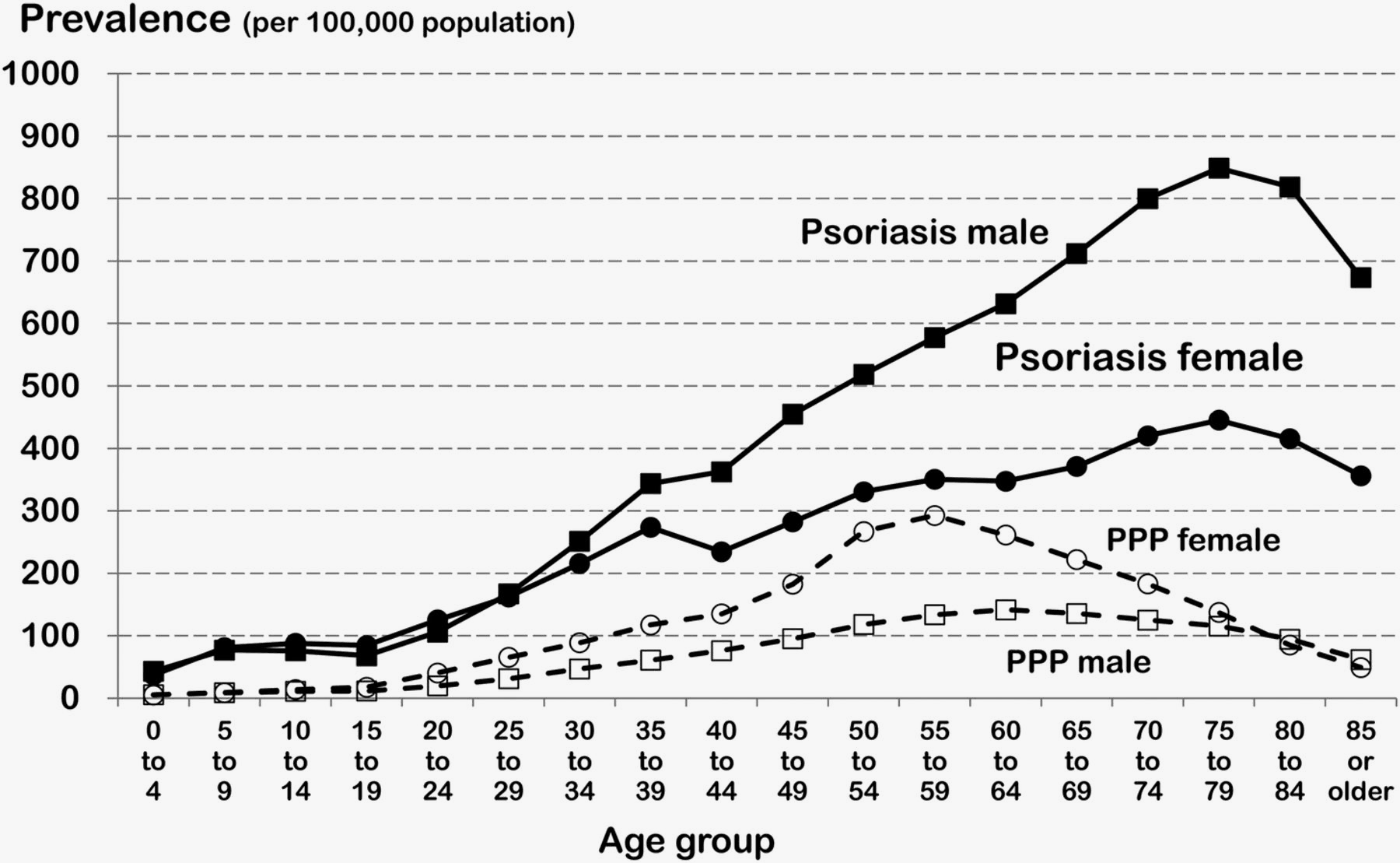 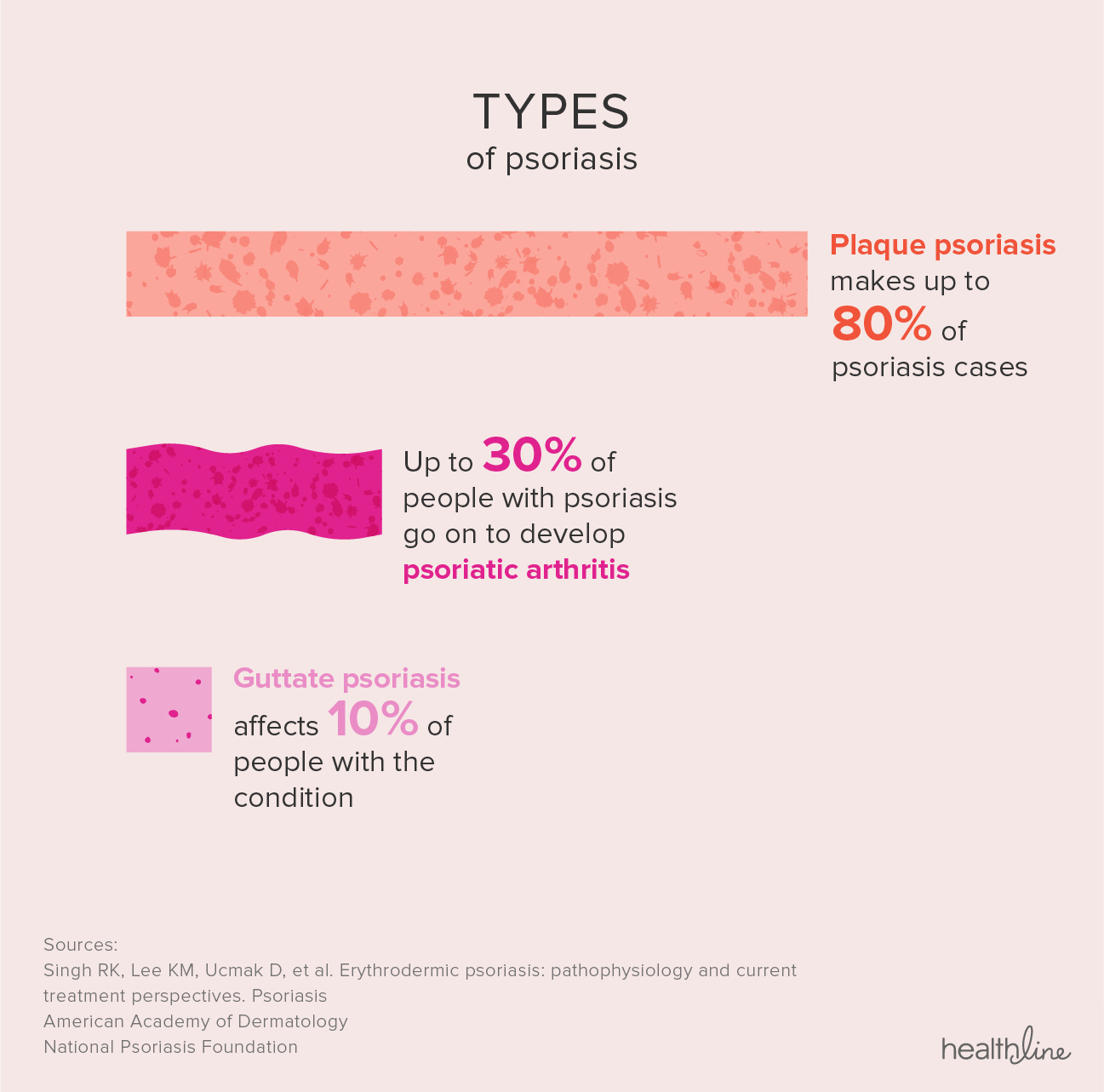 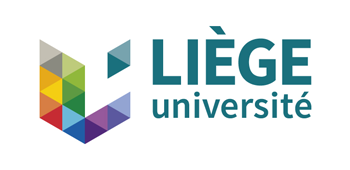 [Speaker Notes: Pour d’autres il s’agit d’une maladie autoinflammatoire secondaire à la production de cytokines dont le TNFα, l’IL-23 et l’IL-17 qui, àelles seules, résument l’ensemble des signes cliniques de la maladie. À ce titre le
psoriasis partage des signatures moléculaires inflammatoires avec la polyarthrite rhumatoide et la maladie de Crohn et répond, comme ces 2 autres maladies, de manière spectaculaire aux traitements immunobiologiques bloquant l’e
et de ces
3 cytokines [1-3].

Il apparaît désormais que le processus est initié par une réaction immunitaire inflammatoire contre des auto-antigènes de la peau, dans laquelle les cellules dendritiques (DC) et les lymphocytes T (LT) jouent un rôle
central(Figure 1)
. L’activation persistante de ces cellules aboutit à la chronicisation des lésions de psoriasis, tel un « cercle vicieux » inflammatoire 


les DC sont descellules présentatrices d’antigènes
(APC) dites « profession-nelles », d’origine hématopoïétique. Elles assurent la veille immunologique àl’interface entre l’immunité innée et adaptative, en prenant en charge et présen-tant les antigènes aux lymphocytes T et B. Elles produisent également de grandesquantités de cytokines pro-inflammatoires ou à activité antivirale.
Les DC sont présentes en plus grand nombre dans les lésions de psoriasis qu’en peau non atteinte. On y retrouve principalement les cellules de Langerhans (dansl’épiderme) et les cellules dendritiques dermiques, toutes deux d’origine myéloïde.
Un troisième type de DC a récemment été identifié dans le psoriasis, d’origine lymphoïde : ce sont les cellules dendritiques plasmacytoïdes (pDC), potentielle-ment impliquées dans l’initiation des lésions. Les facteurs déclenchant l’activation de ces cellules sont variés, mais une fois ces cellules activées, plusieurs cytokines (TNF-α, IFN-α, IL-12, IL-23 et IL-15) sont sécrétées, recrutant des LT vers les DC.
L’arrivée d’un LT au contact d’une DC permet leur interaction directe, cellule contre cellule. C’est une étape essentielle dans l’initiation du psoriasis, conduisant secondairement à l’activation, la différenciation puis la prolifération des LT [12].

sur laFigure 2
. Sous l’influence d’un stimulus, l’activation des DC et des LT provoque la formation d’une « synapse immunologique » qui favorise leurs interac-tions. Il en résulte une libération de cytokines, de
Chimiokines et de facteurs de croissance, déclenchant à la fois la prolifération et la différenciation anormale d ekératinocytes, mais aussi l’ Angiogenèse . Un cercle vicieux continu d’activa- tion des LT et des DC s’établit alors]
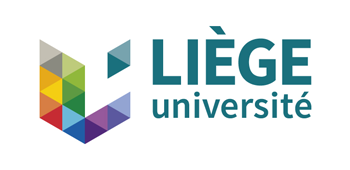 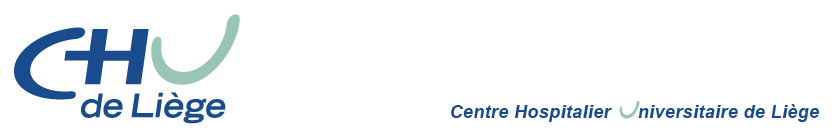 Department of Dermatology
Epidemiology of psoriasis
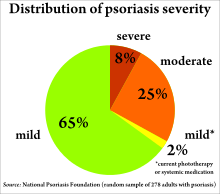 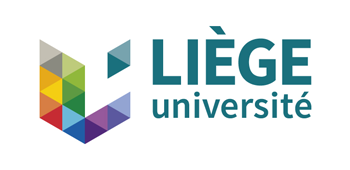 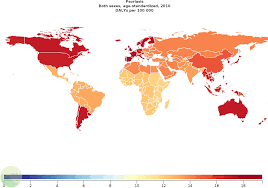 [Speaker Notes: Pour d’autres il s’agit d’une maladie autoinflammatoire secondaire à la production de cytokines dont le TNFα, l’IL-23 et l’IL-17 qui, àelles seules, résument l’ensemble des signes cliniques de la maladie. À ce titre le
psoriasis partage des signatures moléculaires inflammatoires avec la polyarthrite rhumatoide et la maladie de Crohn et répond, comme ces 2 autres maladies, de manière spectaculaire aux traitements immunobiologiques bloquant l’e
et de ces
3 cytokines [1-3].

Il apparaît désormais que le processus est initié par une réaction immunitaire inflammatoire contre des auto-antigènes de la peau, dans laquelle les cellules dendritiques (DC) et les lymphocytes T (LT) jouent un rôle
central(Figure 1)
. L’activation persistante de ces cellules aboutit à la chronicisation des lésions de psoriasis, tel un « cercle vicieux » inflammatoire 


les DC sont descellules présentatrices d’antigènes
(APC) dites « profession-nelles », d’origine hématopoïétique. Elles assurent la veille immunologique àl’interface entre l’immunité innée et adaptative, en prenant en charge et présen-tant les antigènes aux lymphocytes T et B. Elles produisent également de grandesquantités de cytokines pro-inflammatoires ou à activité antivirale.
Les DC sont présentes en plus grand nombre dans les lésions de psoriasis qu’en peau non atteinte. On y retrouve principalement les cellules de Langerhans (dansl’épiderme) et les cellules dendritiques dermiques, toutes deux d’origine myéloïde.
Un troisième type de DC a récemment été identifié dans le psoriasis, d’origine lymphoïde : ce sont les cellules dendritiques plasmacytoïdes (pDC), potentielle-ment impliquées dans l’initiation des lésions. Les facteurs déclenchant l’activation de ces cellules sont variés, mais une fois ces cellules activées, plusieurs cytokines (TNF-α, IFN-α, IL-12, IL-23 et IL-15) sont sécrétées, recrutant des LT vers les DC.
L’arrivée d’un LT au contact d’une DC permet leur interaction directe, cellule contre cellule. C’est une étape essentielle dans l’initiation du psoriasis, conduisant secondairement à l’activation, la différenciation puis la prolifération des LT [12].

sur laFigure 2
. Sous l’influence d’un stimulus, l’activation des DC et des LT provoque la formation d’une « synapse immunologique » qui favorise leurs interac-tions. Il en résulte une libération de cytokines, de
Chimiokines et de facteurs de croissance, déclenchant à la fois la prolifération et la différenciation anormale d ekératinocytes, mais aussi l’ Angiogenèse . Un cercle vicieux continu d’activa- tion des LT et des DC s’établit alors]
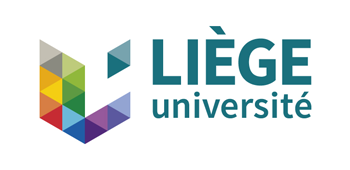 Psoriasis
Et en Belgique?
2 à 3 % de la population
200.000- 300.000 de personnes souffrent du psoriasis
16.000-24.000: cas sévères de psoriasis
PASI: Psoriasis Area and Severity Index
DLQI: Dermatology Life Quality Index
[Speaker Notes: Pour d’autres il s’agit d’une maladie autoinflammatoire secondaire à la production de cytokines dont le TNFα, l’IL-23 et l’IL-17 qui, àelles seules, résument l’ensemble des signes cliniques de la maladie. À ce titre le
psoriasis partage des signatures moléculaires inflammatoires avec la polyarthrite rhumatoide et la maladie de Crohn et répond, comme ces 2 autres maladies, de manière spectaculaire aux traitements immunobiologiques bloquant l’e
et de ces
3 cytokines [1-3].

Il apparaît désormais que le processus est initié par une réaction immunitaire inflammatoire contre des auto-antigènes de la peau, dans laquelle les cellules dendritiques (DC) et les lymphocytes T (LT) jouent un rôle
central(Figure 1)
. L’activation persistante de ces cellules aboutit à la chronicisation des lésions de psoriasis, tel un « cercle vicieux » inflammatoire 


les DC sont descellules présentatrices d’antigènes
(APC) dites « profession-nelles », d’origine hématopoïétique. Elles assurent la veille immunologique àl’interface entre l’immunité innée et adaptative, en prenant en charge et présen-tant les antigènes aux lymphocytes T et B. Elles produisent également de grandesquantités de cytokines pro-inflammatoires ou à activité antivirale.
Les DC sont présentes en plus grand nombre dans les lésions de psoriasis qu’en peau non atteinte. On y retrouve principalement les cellules de Langerhans (dansl’épiderme) et les cellules dendritiques dermiques, toutes deux d’origine myéloïde.
Un troisième type de DC a récemment été identifié dans le psoriasis, d’origine lymphoïde : ce sont les cellules dendritiques plasmacytoïdes (pDC), potentielle-ment impliquées dans l’initiation des lésions. Les facteurs déclenchant l’activation de ces cellules sont variés, mais une fois ces cellules activées, plusieurs cytokines (TNF-α, IFN-α, IL-12, IL-23 et IL-15) sont sécrétées, recrutant des LT vers les DC.
L’arrivée d’un LT au contact d’une DC permet leur interaction directe, cellule contre cellule. C’est une étape essentielle dans l’initiation du psoriasis, conduisant secondairement à l’activation, la différenciation puis la prolifération des LT [12].

sur laFigure 2
. Sous l’influence d’un stimulus, l’activation des DC et des LT provoque la formation d’une « synapse immunologique » qui favorise leurs interac-tions. Il en résulte une libération de cytokines, de
Chimiokines et de facteurs de croissance, déclenchant à la fois la prolifération et la différenciation anormale d ekératinocytes, mais aussi l’ Angiogenèse . Un cercle vicieux continu d’activa- tion des LT et des DC s’établit alors]
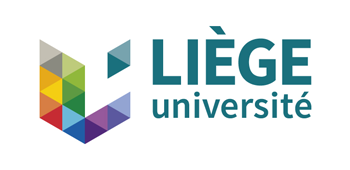 Psoriasis vulgaire
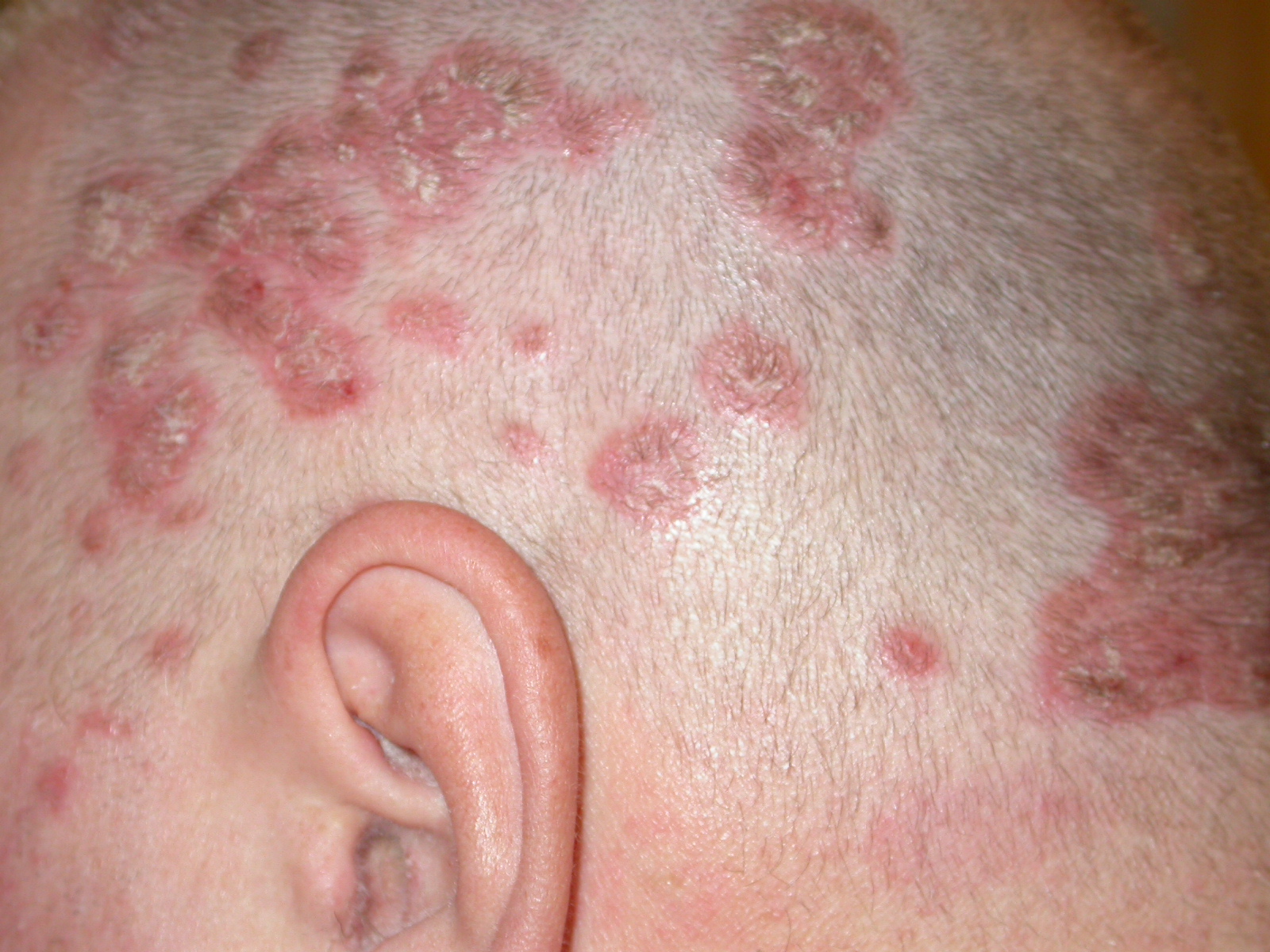 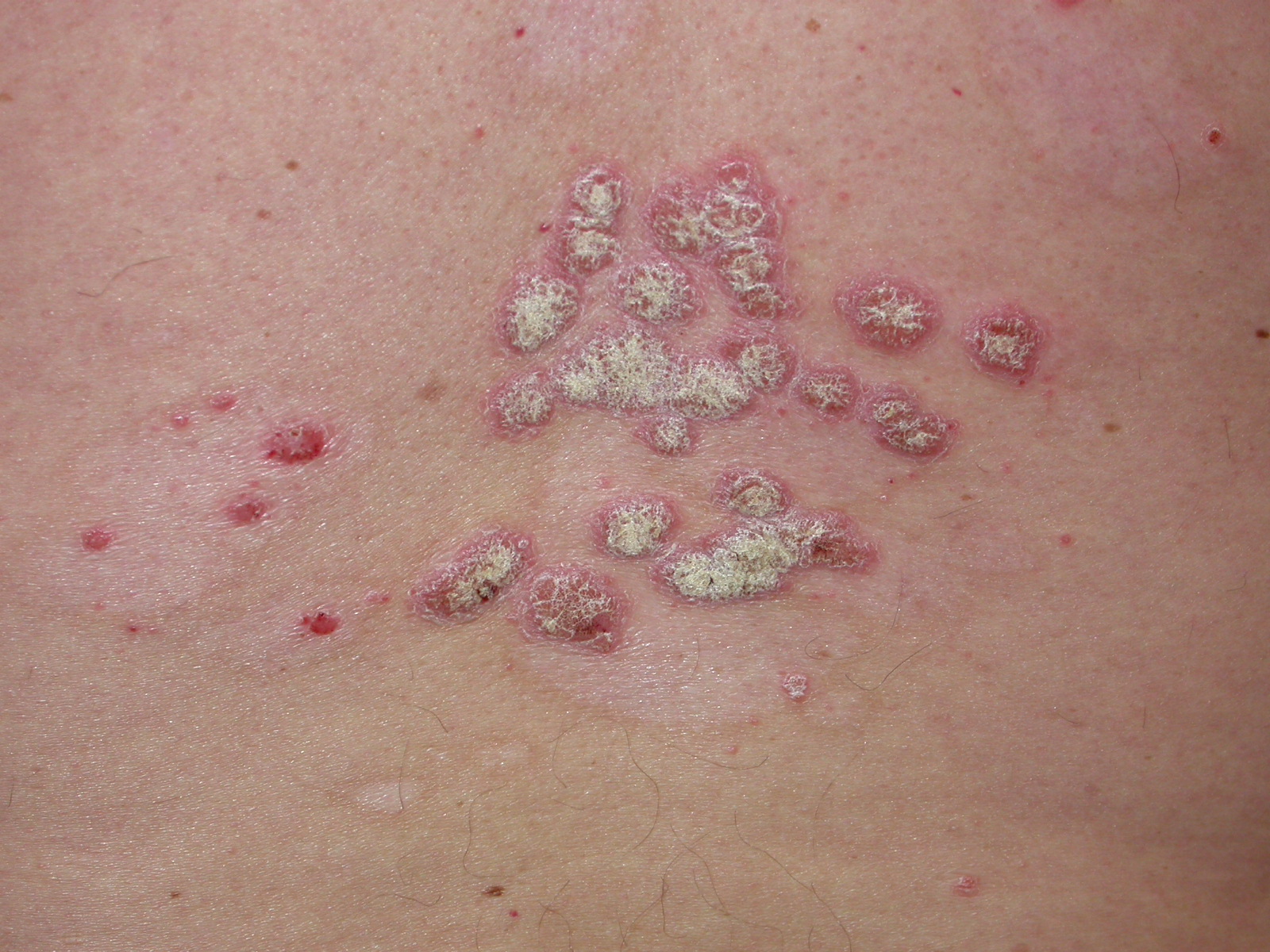 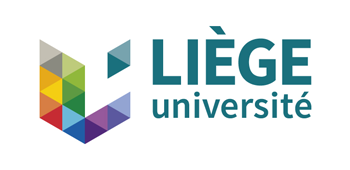 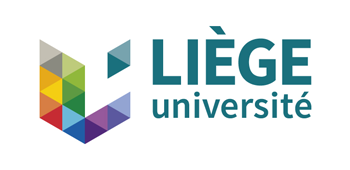 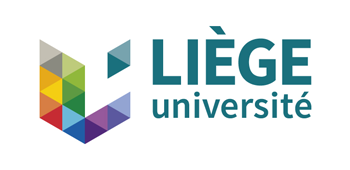 Psoriasis du cuir chevelu
[Speaker Notes: Pso parties génitales]
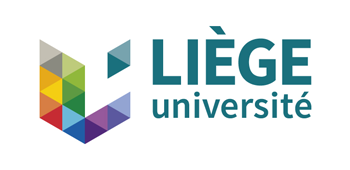 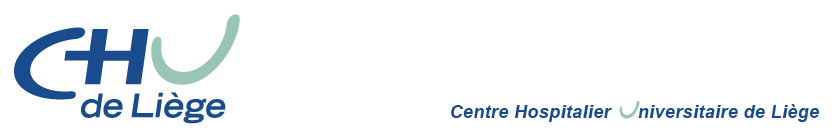 Department of Dermatology
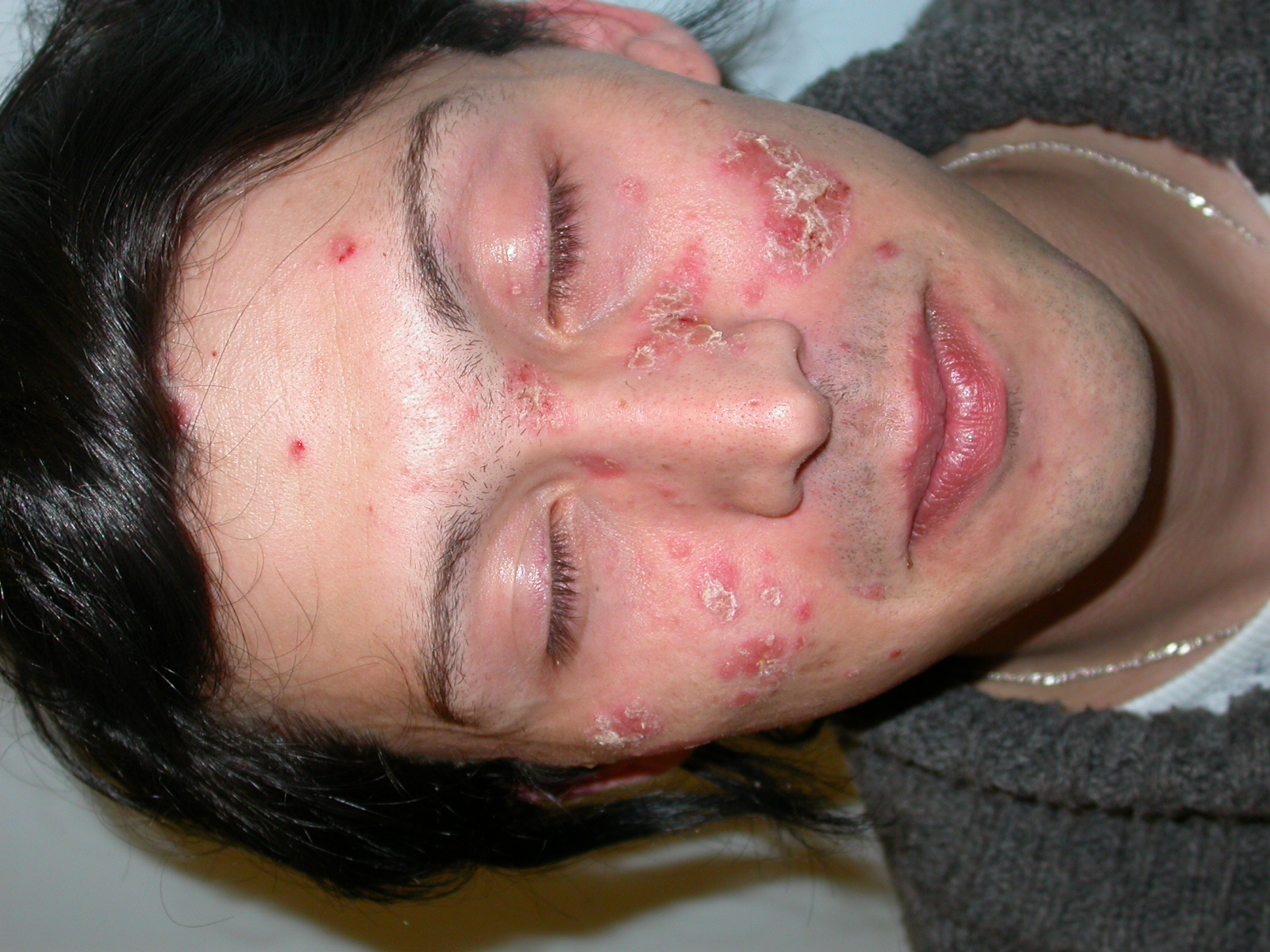 Psoriasis facial
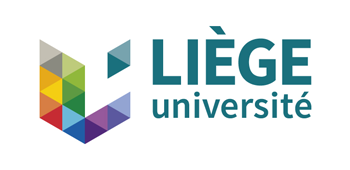 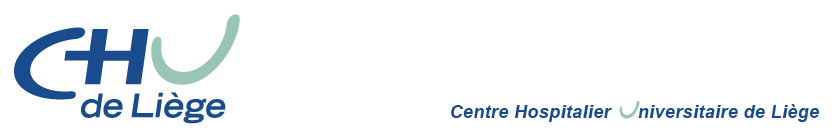 Department of Dermatology
Clinical presentation
Psoriasis vulgaire
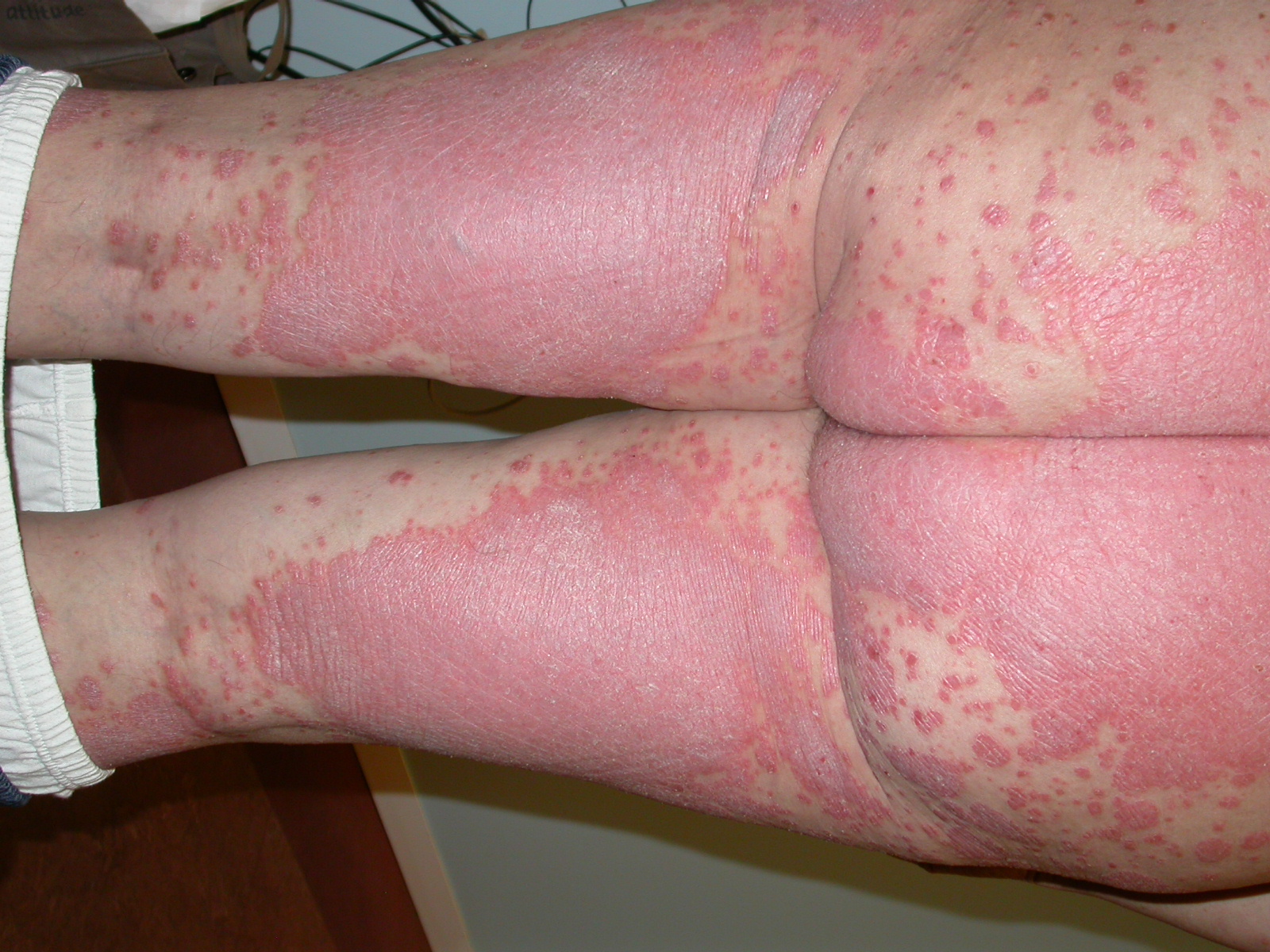 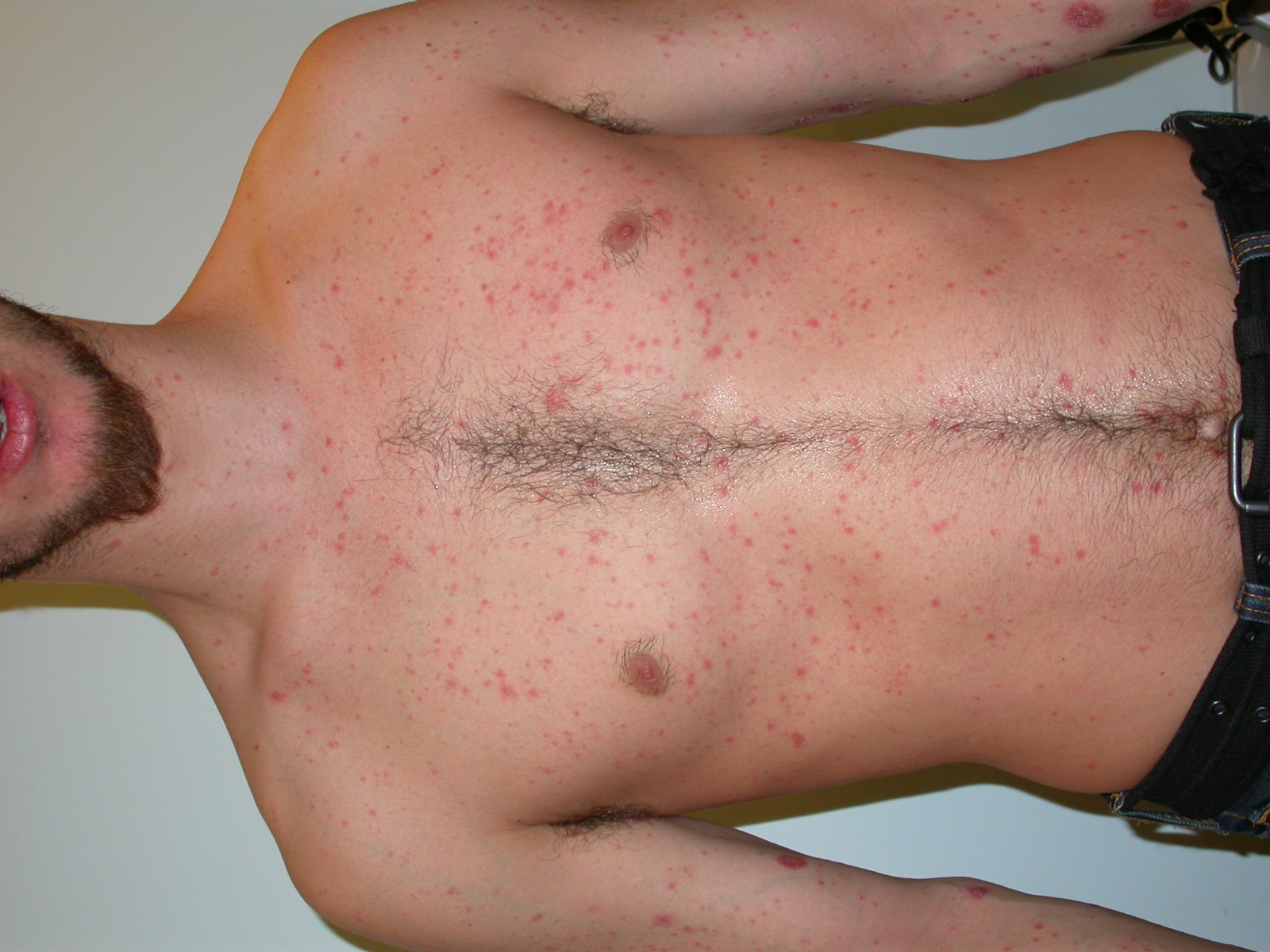 Psoriasis en gouttes
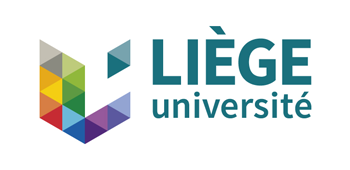 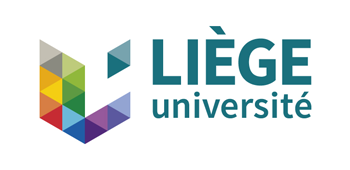 [Speaker Notes: Pso paumes:
Hyperkératose desuamation argentée 
Squames très adhérentes lésions peuvent se fissurer: douleur et saignement]
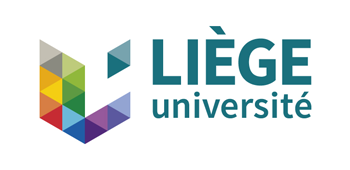 Psoriasis en gouttes
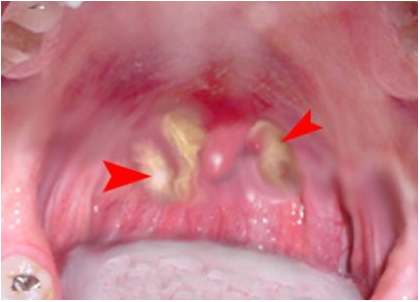 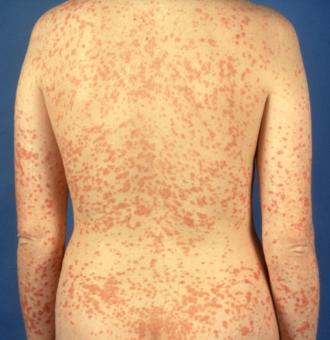 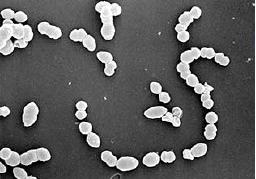 [Speaker Notes: Papules de qq mm roses saumon surmontée ou non de squames
Lésions plutôt sur le torse 
Streptocoque du groupe A b hemolytique : titrer anticorps anti-streptolysine 
touche plus souvent les enfanyt]
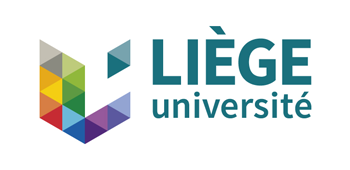 Psoriasis pustuleux palmoplantaire
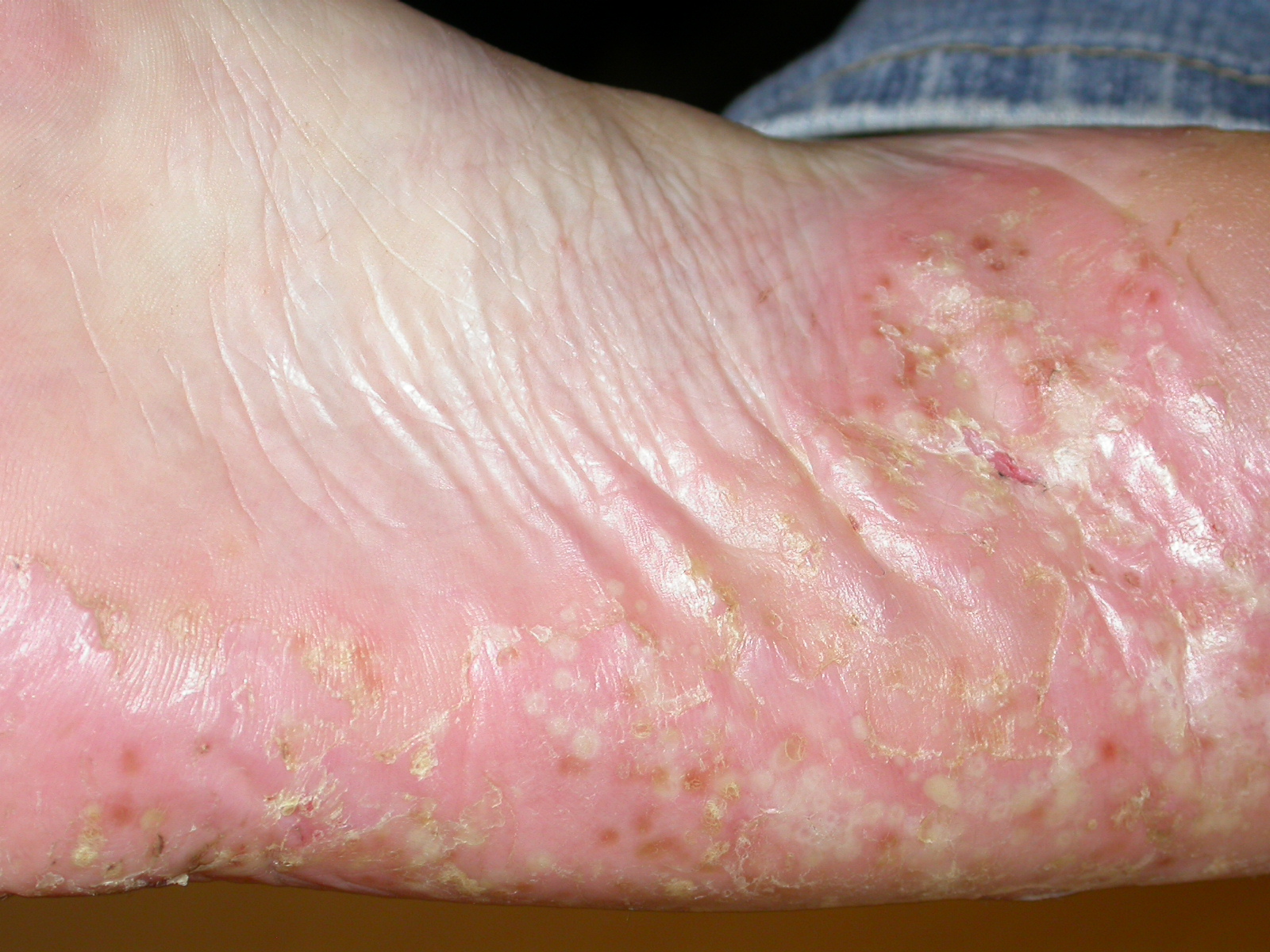 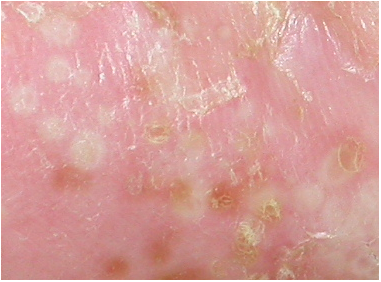 [Speaker Notes: Pustules paume et plantes melée a des macules jaune-bruns 
Psutules stériles parfois isolée, sans psoriaiss ailleurs
Déclecnhé par infection, stress 
Aggravé par tabagisme]
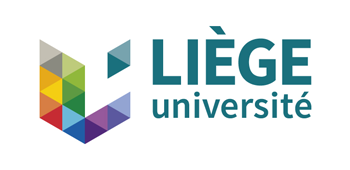 Psoriasis inversé
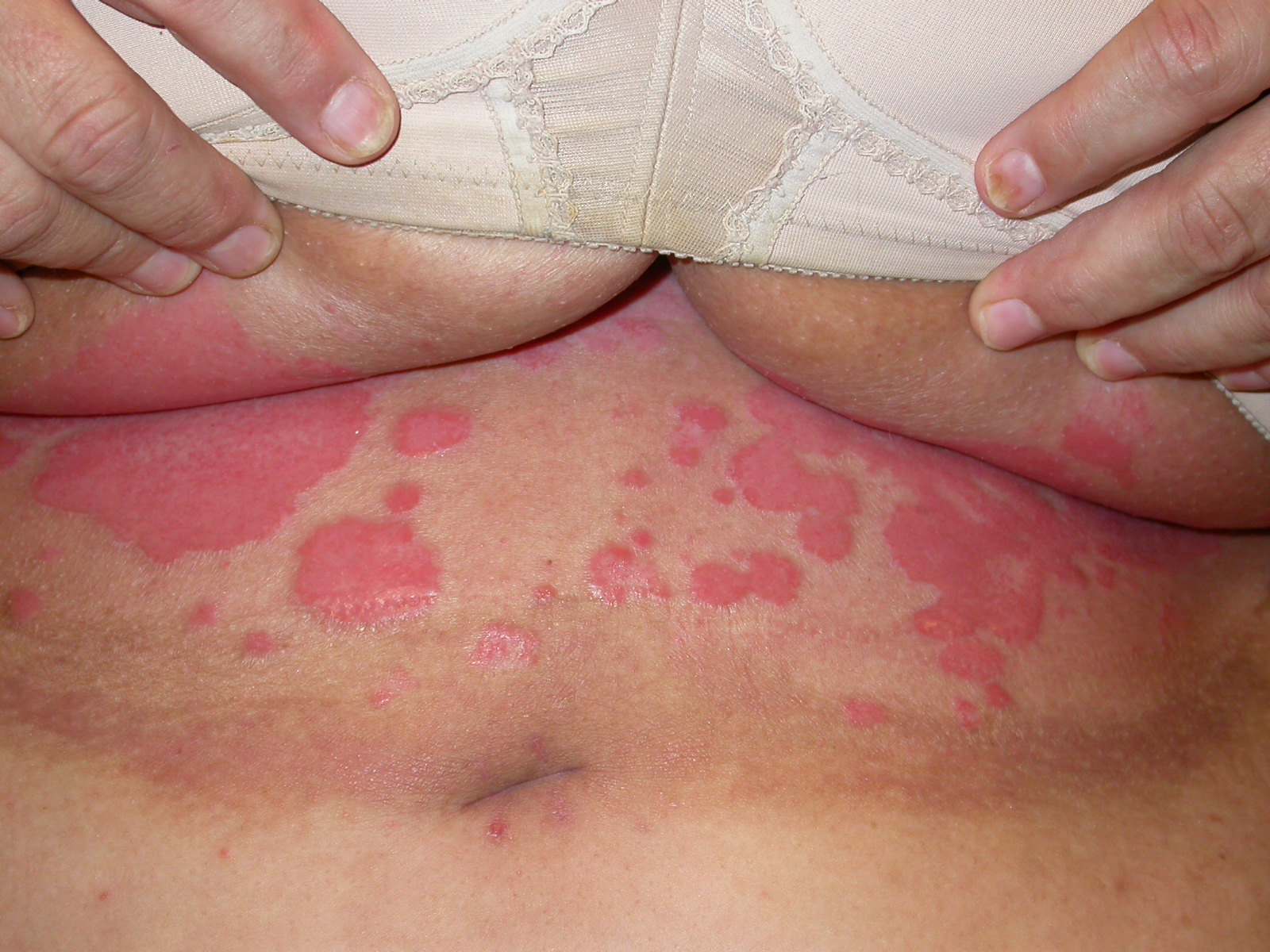 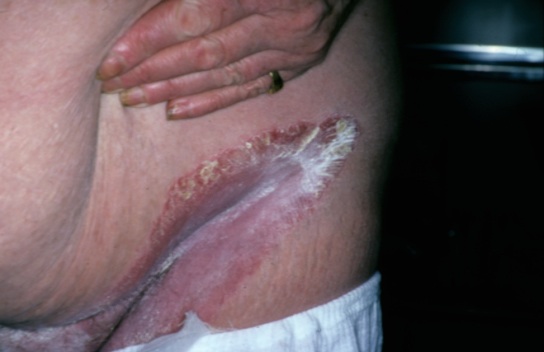 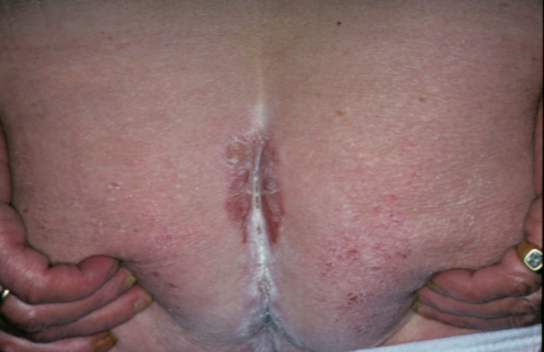 [Speaker Notes: DD: dermophytie, candidose, paget extra mammaire 
Concerne les plis favorisé par chaleur et humidité 
Plaques rouge vif et fissurées 
Delimitation nette des plaques permet de différencié par rapport à mycose]
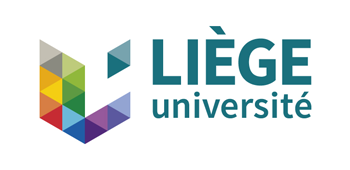 Psoriasis unguéal
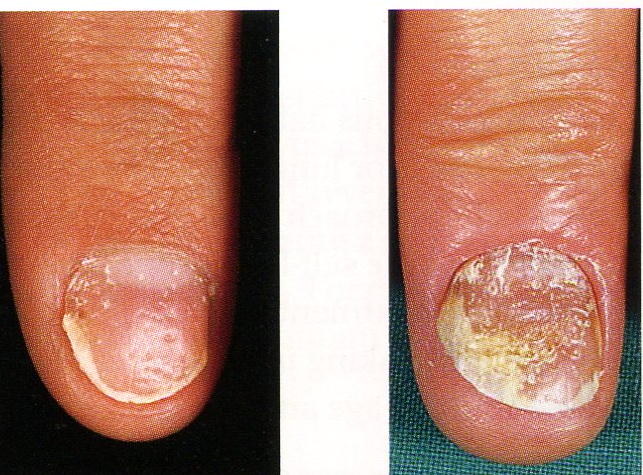 Dés à coudre
Bon marqueur d’une possible évolution vers un 
arthropathie psoriasique
[Speaker Notes: Ponctuations en dés a coudre
Hyperkératose sous unguéale
Onycholyse
Stries transversales jaunes foncé]
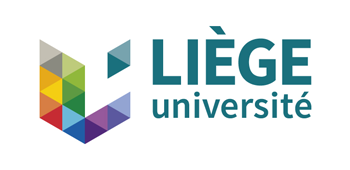 Psoriasis genital
[Speaker Notes: Pso génital]
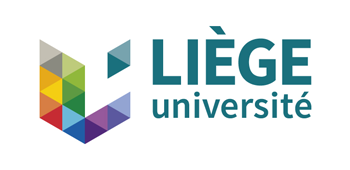 Psoriasis genital
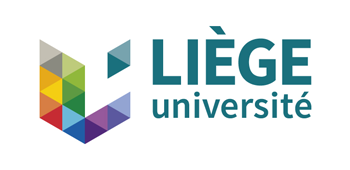 Psoriasis genital
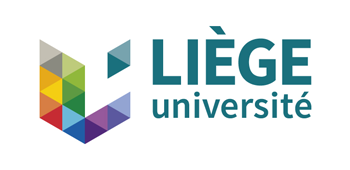 Psoriasis arthropathique
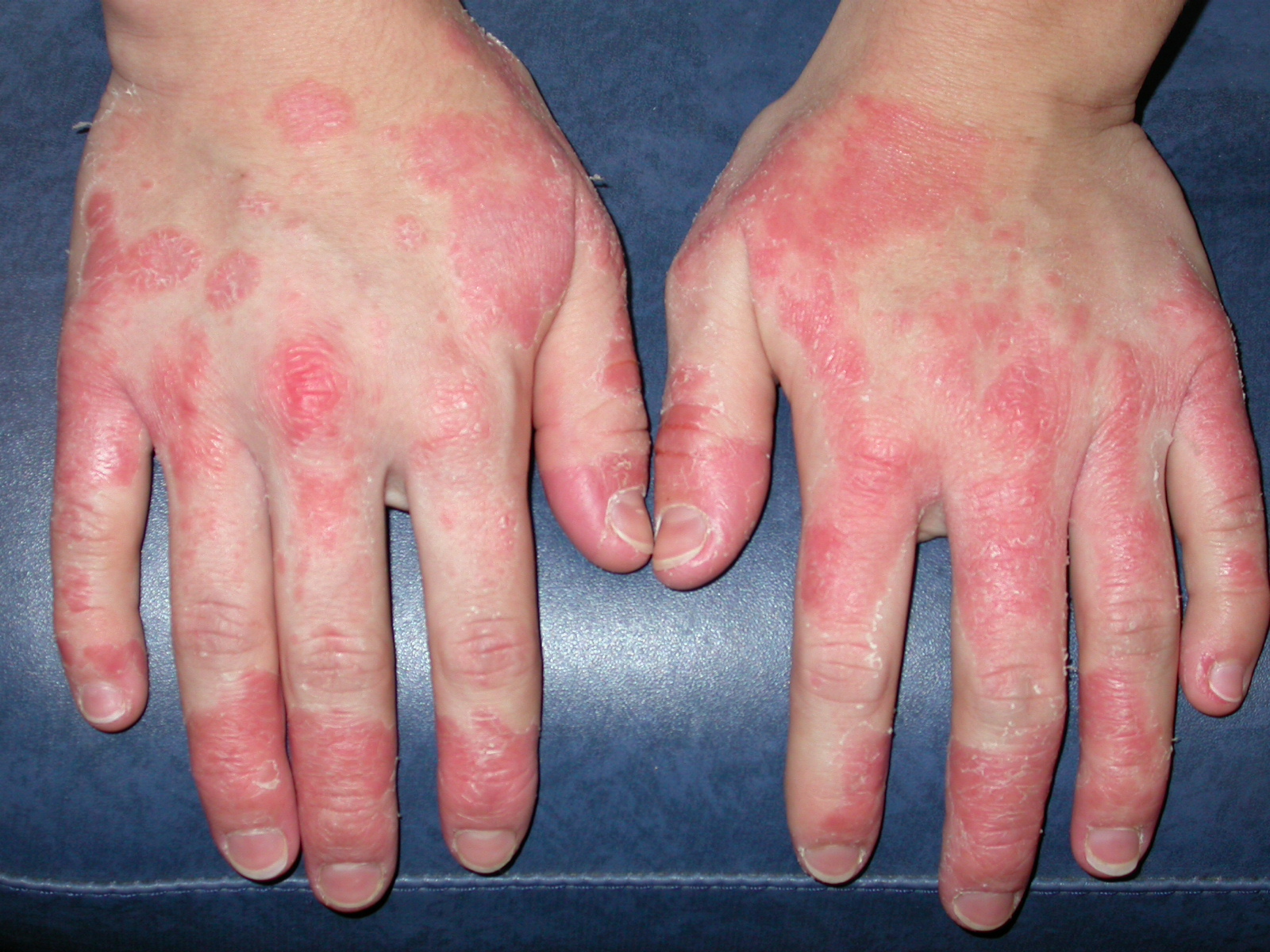 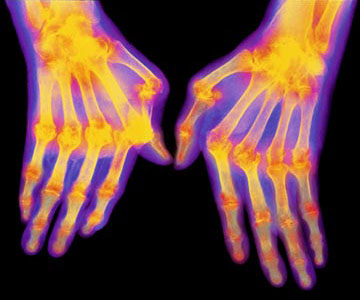 [Speaker Notes: Oligoarthrite asymétrique des mains et des pieds
Associtaion au syInclus les TNF alpha et IL 23
ndrome métabolique]
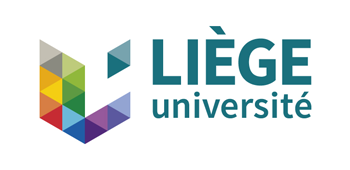 Psoriasis érythrodermique
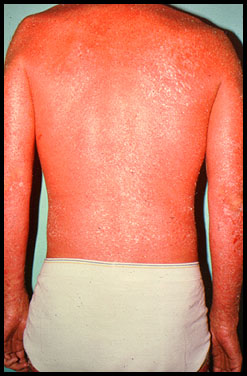 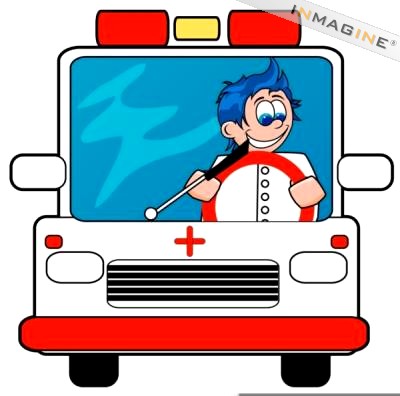 Service universitaire de dermatologie
Attention lymphomes cutanés
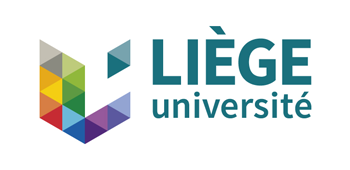 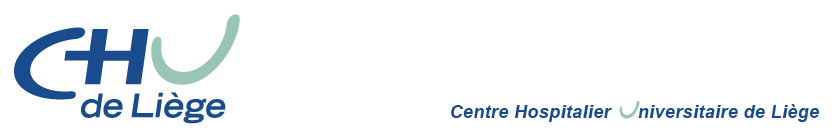 Department of Dermatology
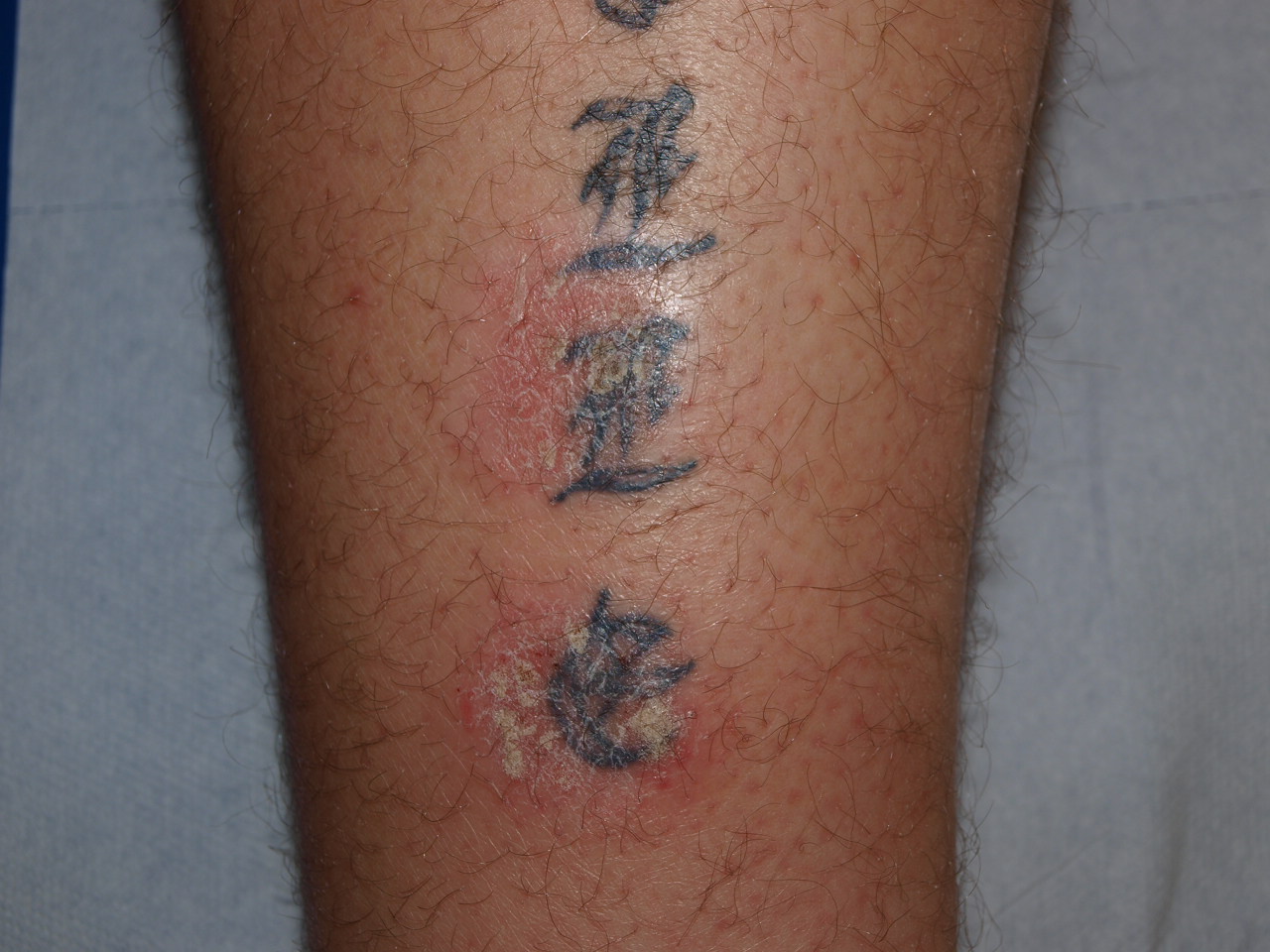 Köbner sur tatouage
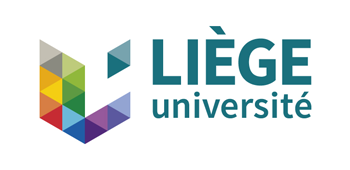 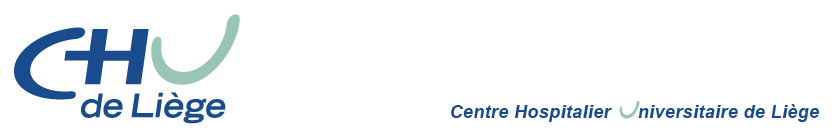 Department of Dermatology
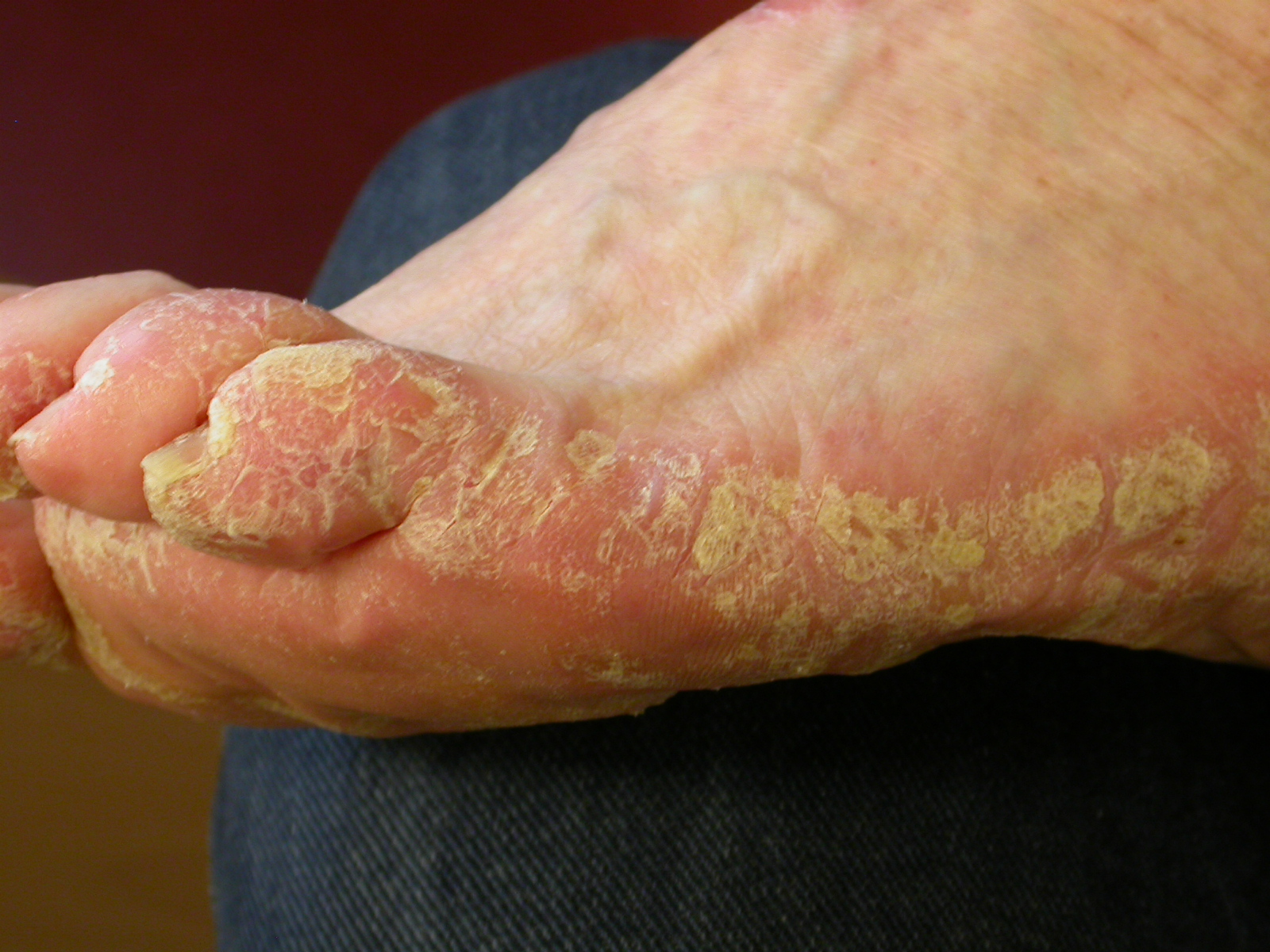 Psoriasis palmoplantaire
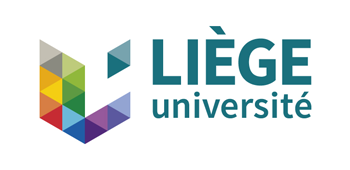 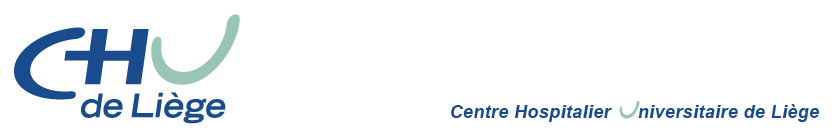 Department of Dermatology
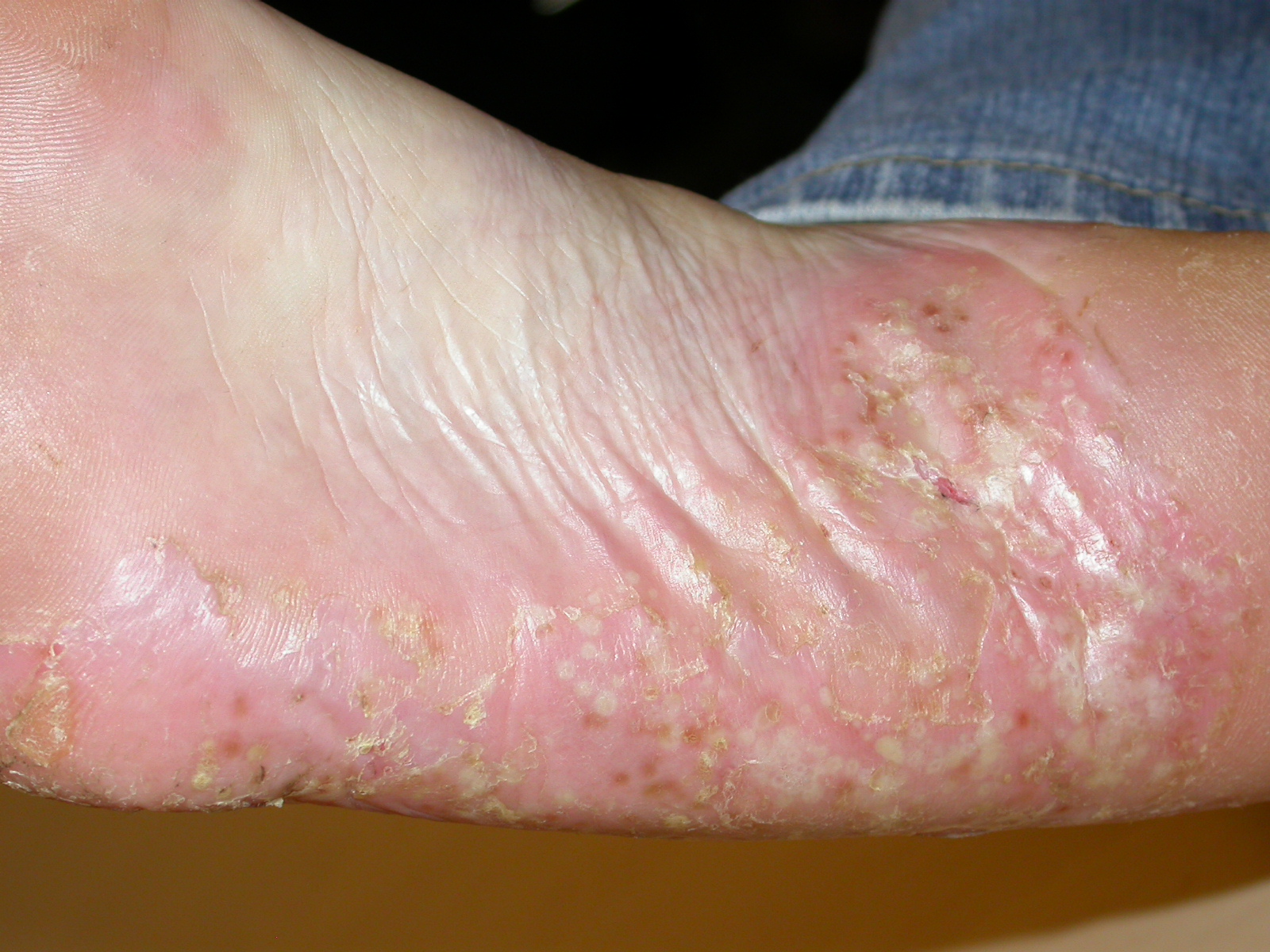 Psoriasis palmoplantaire pustuleux
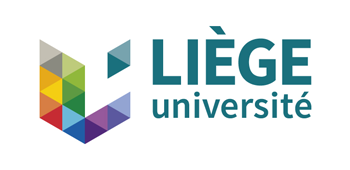 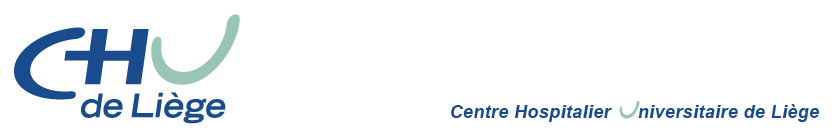 Department of Dermatology
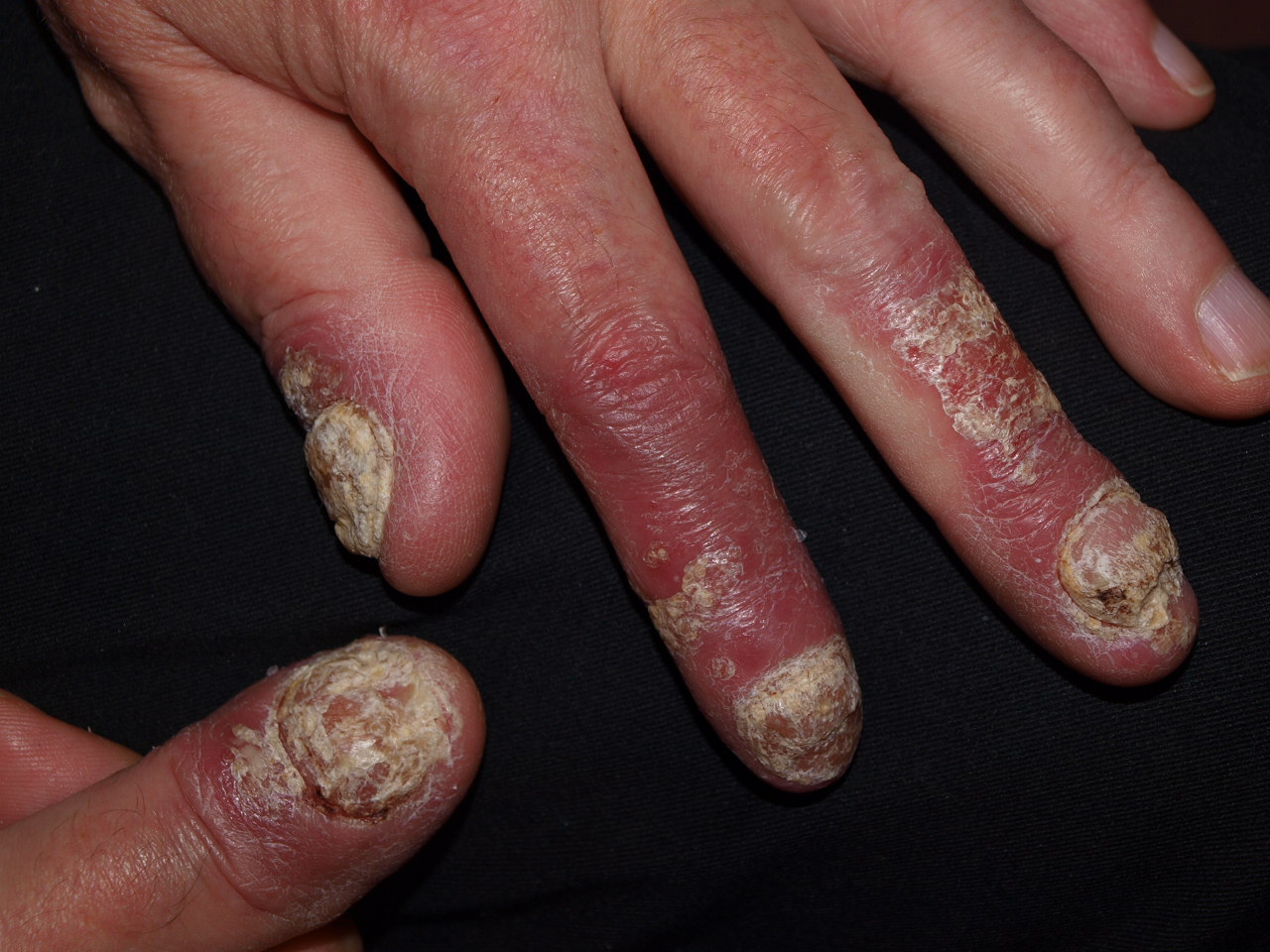 Acropustulose de 
Hallopeau
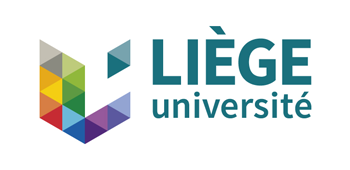 [Speaker Notes: Erythème et squame de la partie distale du doigts
Acrodermatote de hallopeau]
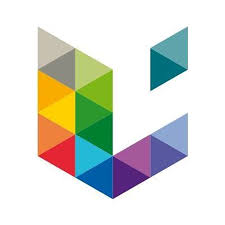 Psoriasis de l’enfant
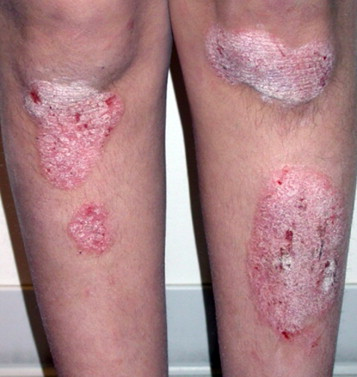 Formes habituelles:
Psoriasis en plaques (vulgaire): le + fréquent (70% des cas) 
Psoriasis des langes (Napkin psoriasis) et psoriasis « inversé » des plis: chez le nourrisson
Psoriasis en gouttes
Formes sévères (rare):
Psoriasis congénital
Psoriasis érythrodermique
Psoriasis pustuleux généralisé
Psoriasis de l’enfant: prse en charge pratique, A Maza
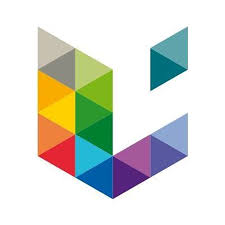 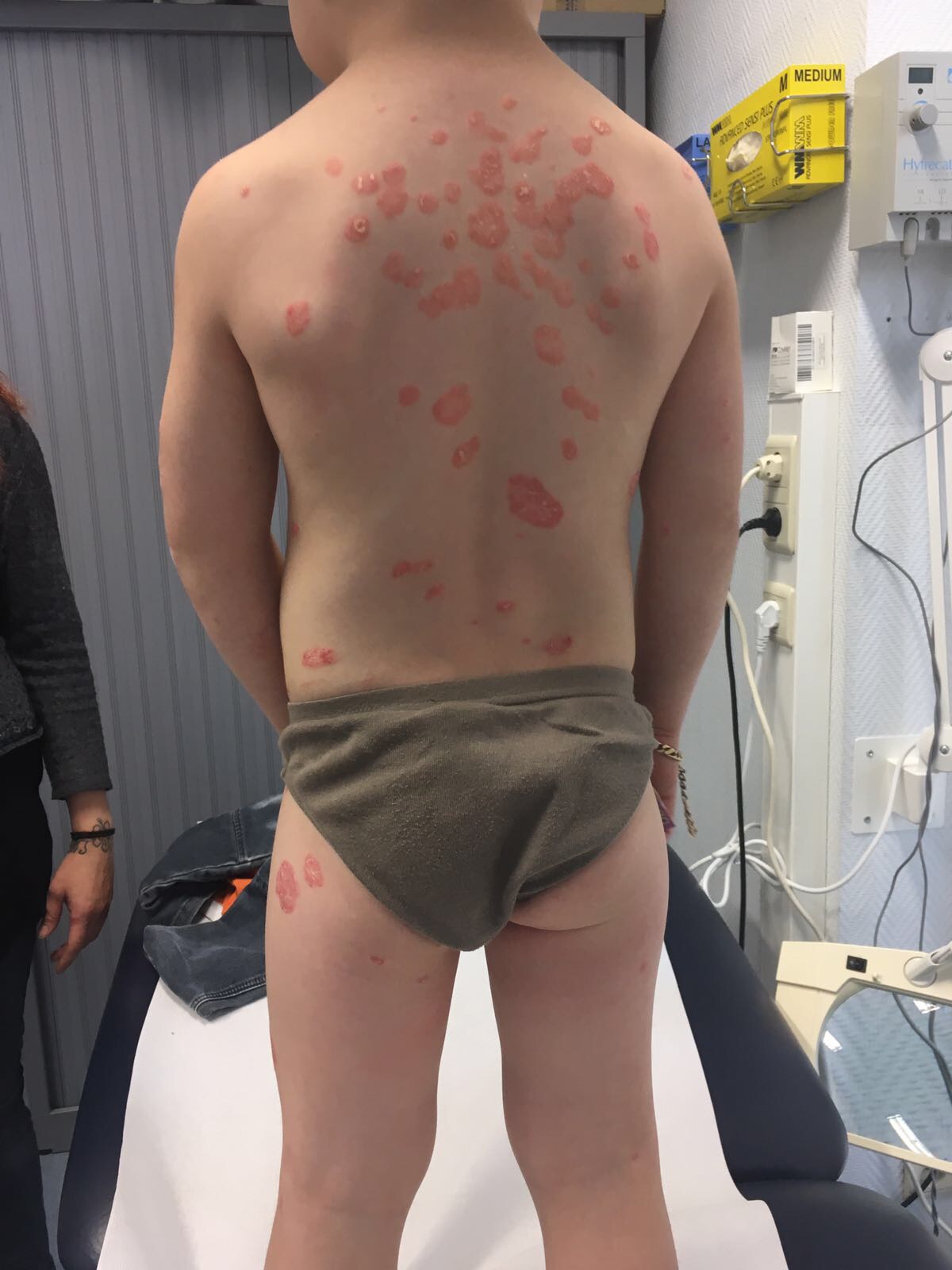 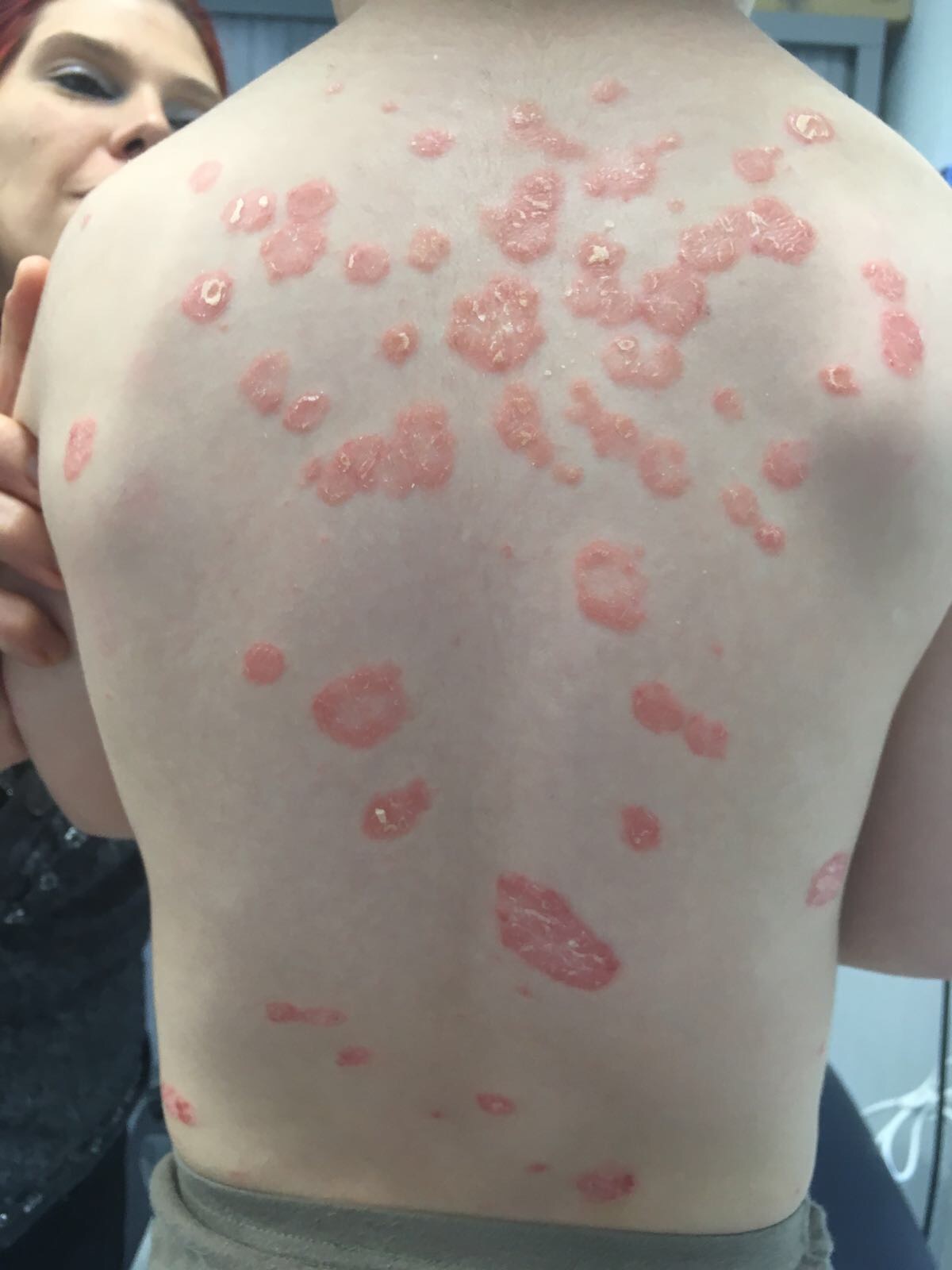 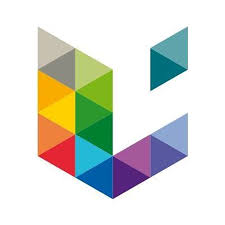 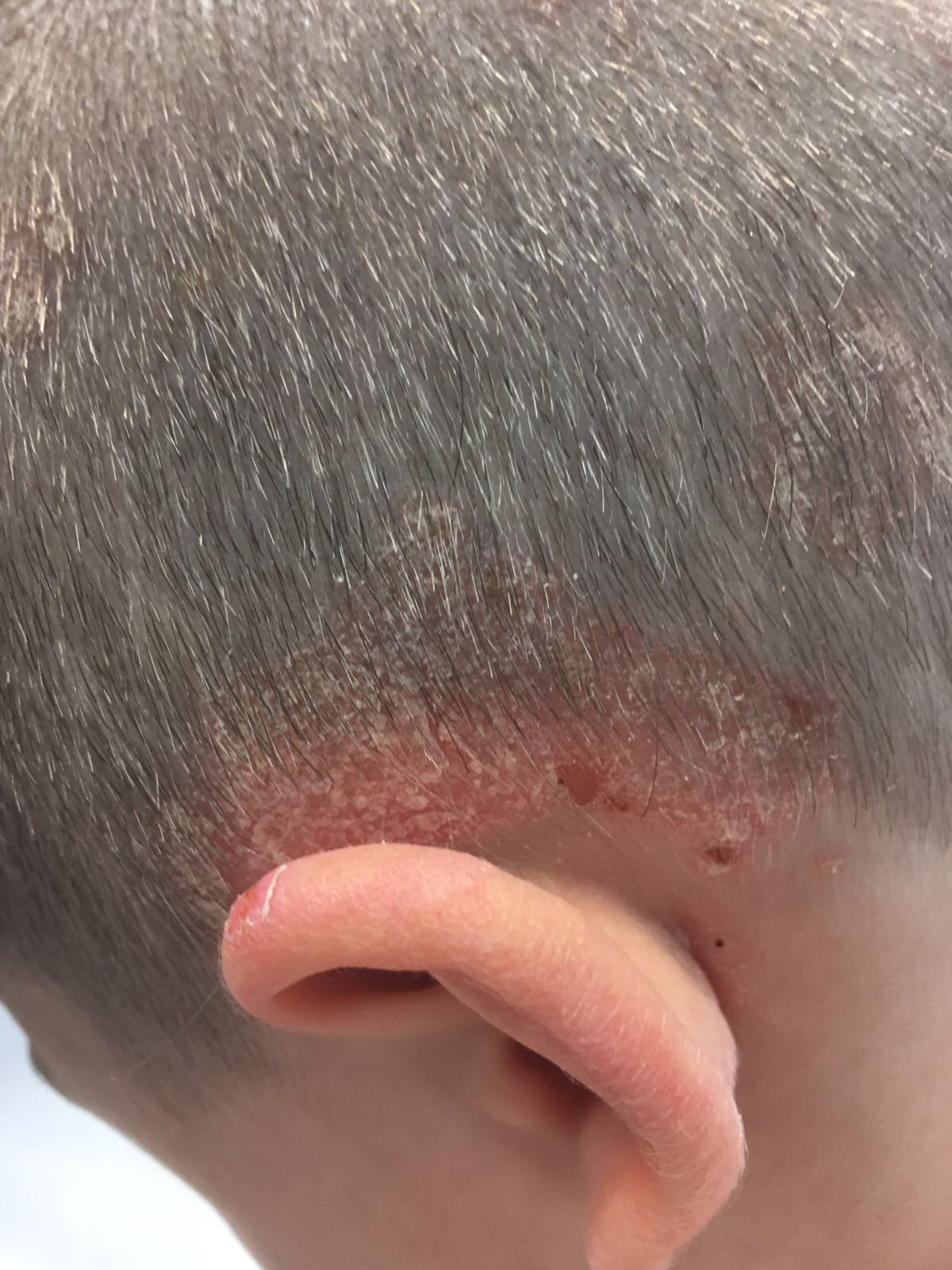 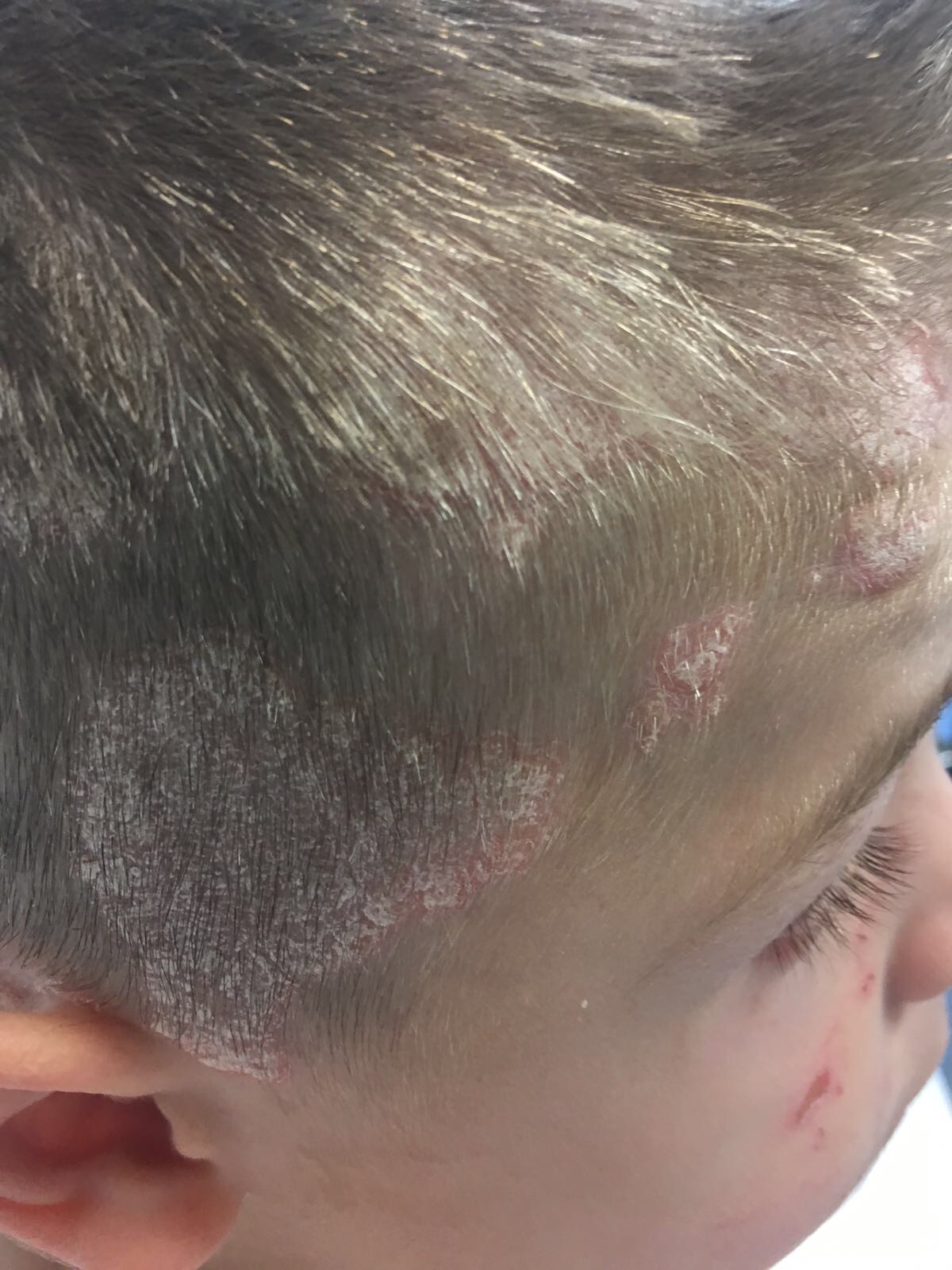 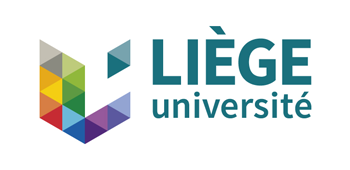 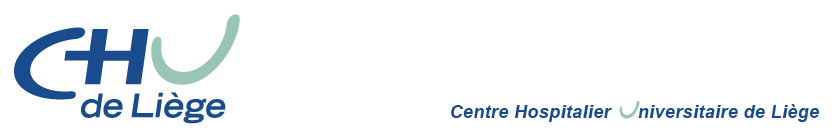 Department of Dermatology
Clinical presentation
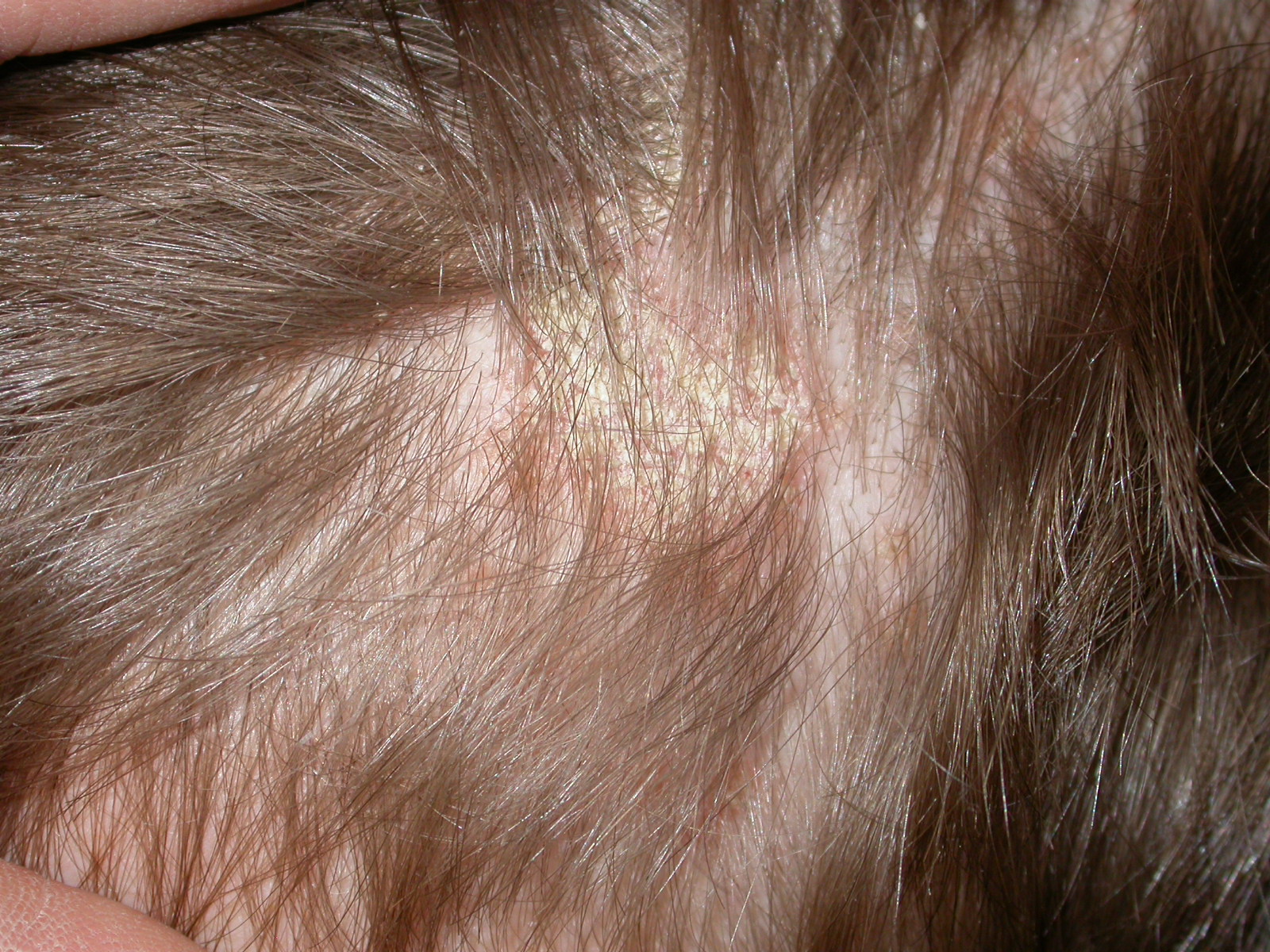 Psoriasis du cuir chevelu
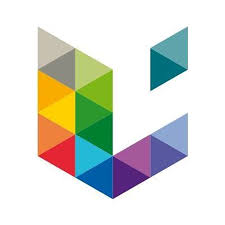 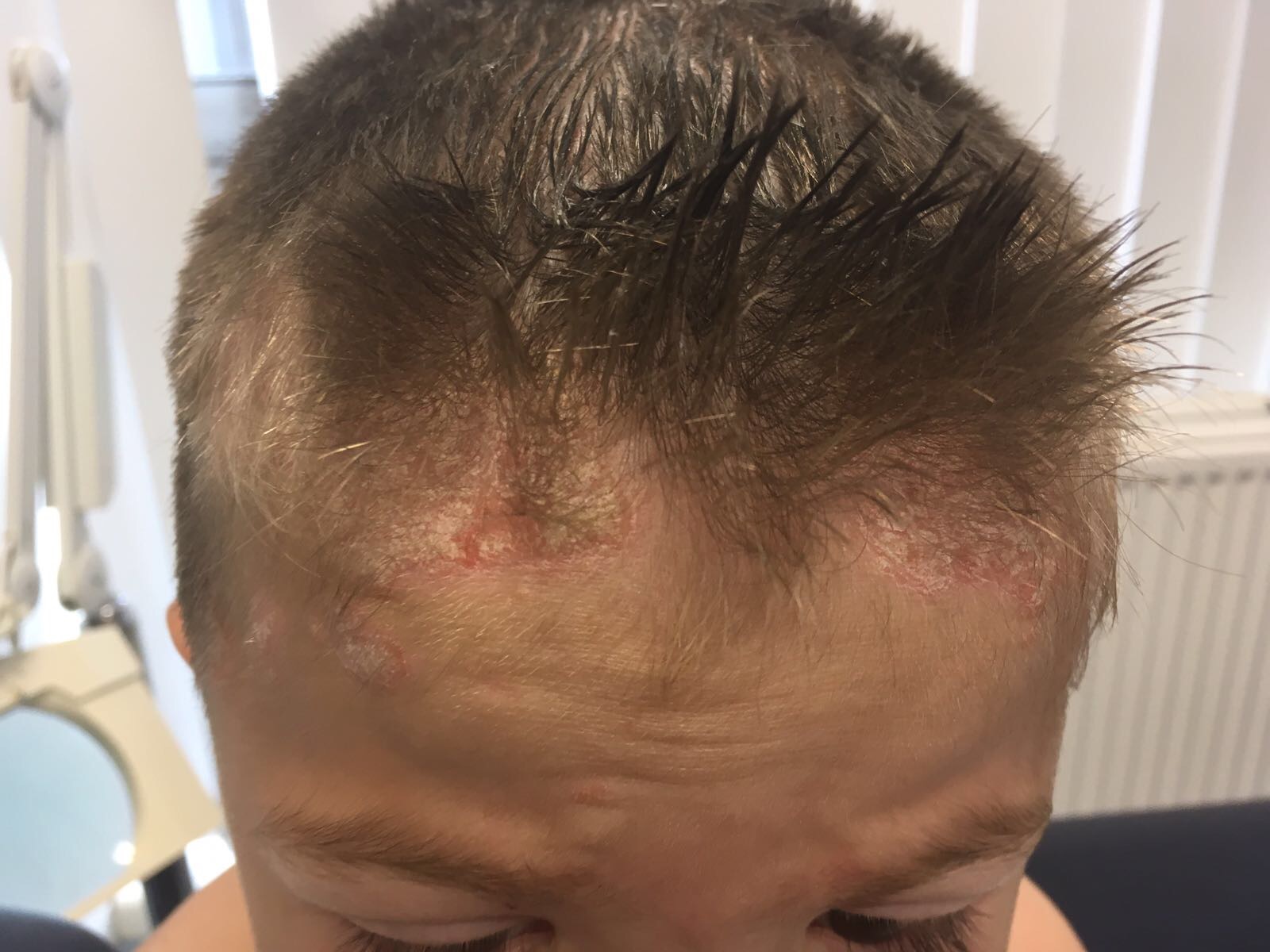 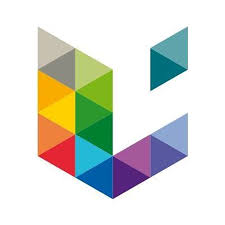 Différentes formes de psoriasis
Formes habituelles:
Psoriasis en plaques (vulgaire): le + fréquent
Psoriasis des langes (Napkin psoriasis) et psoriasis « inversé » des plis: chez le nourrisson
Psoriasis en gouttes
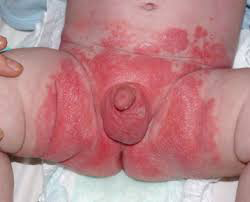 Formes sévères (rare):
- Psoriasis congénital
Psoriasis érythrodermique
Psoriasis pustuleux généralisé
Le psoriasis de l’enfant, E. mahé
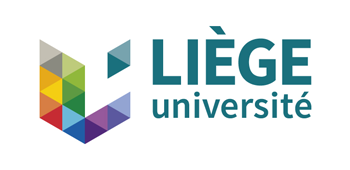 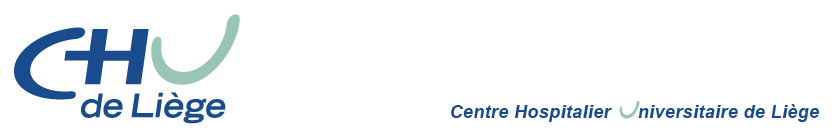 Department of Dermatology
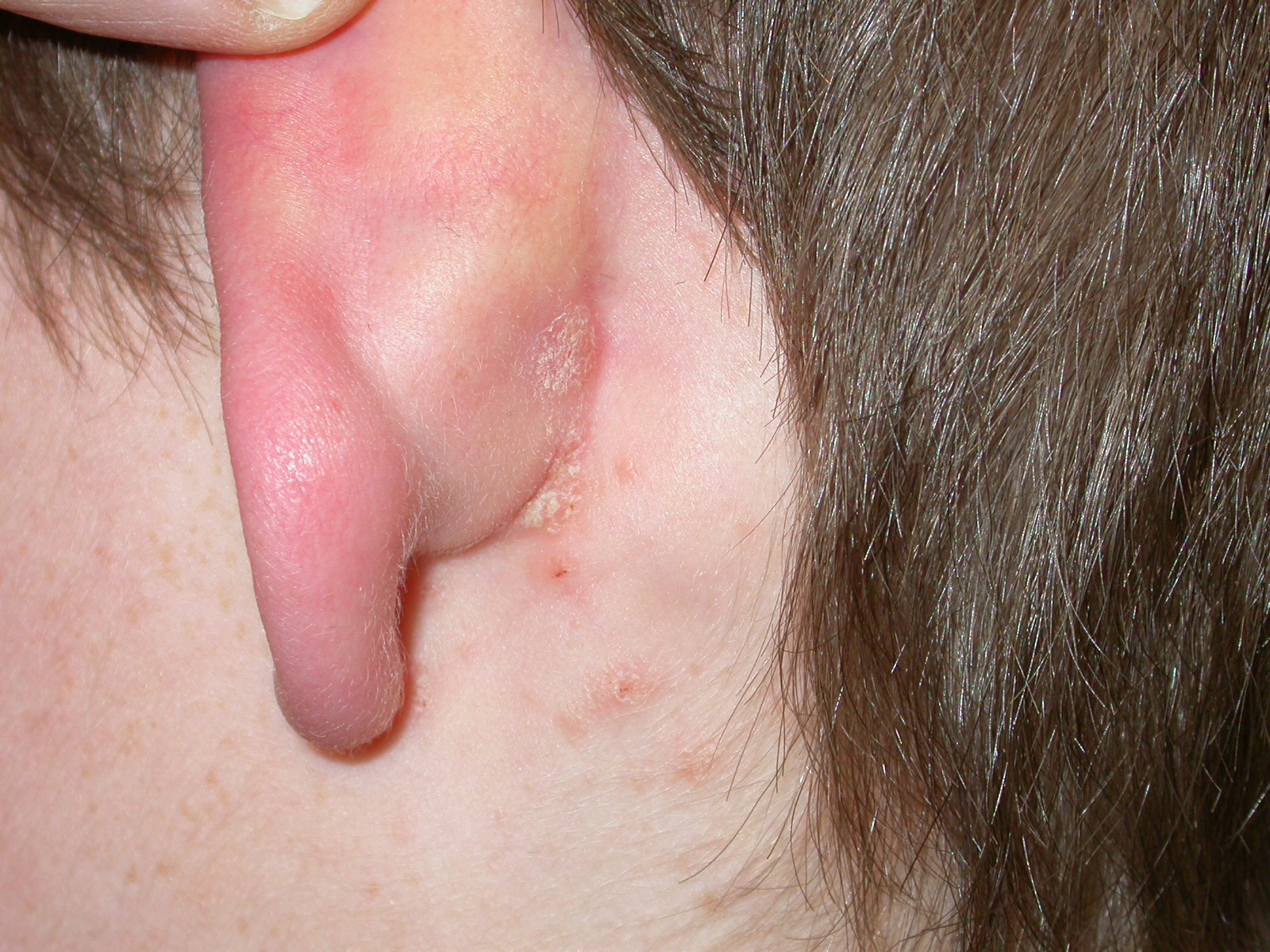 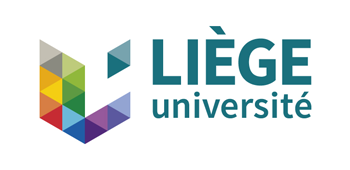 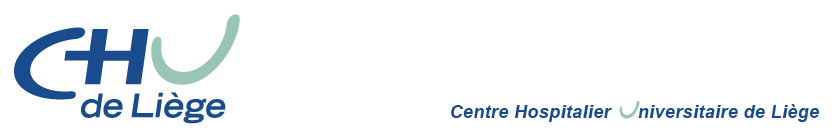 Department of Dermatology
Clinical presentation
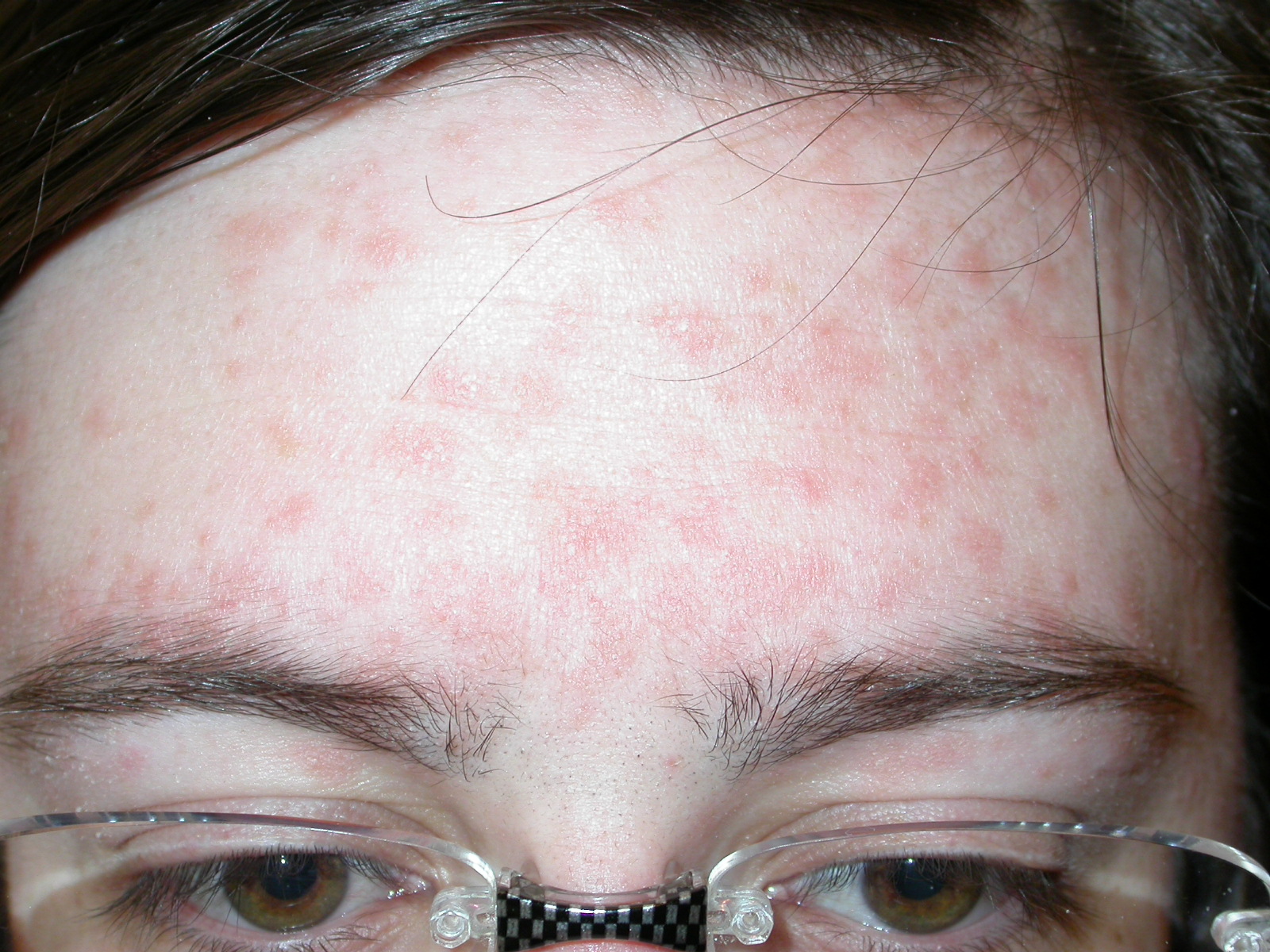 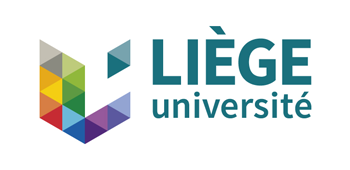 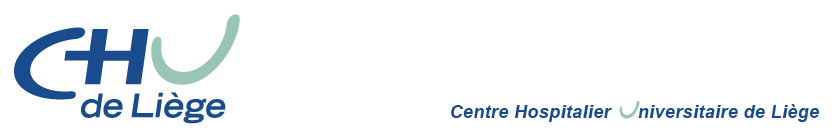 Department of Dermatology
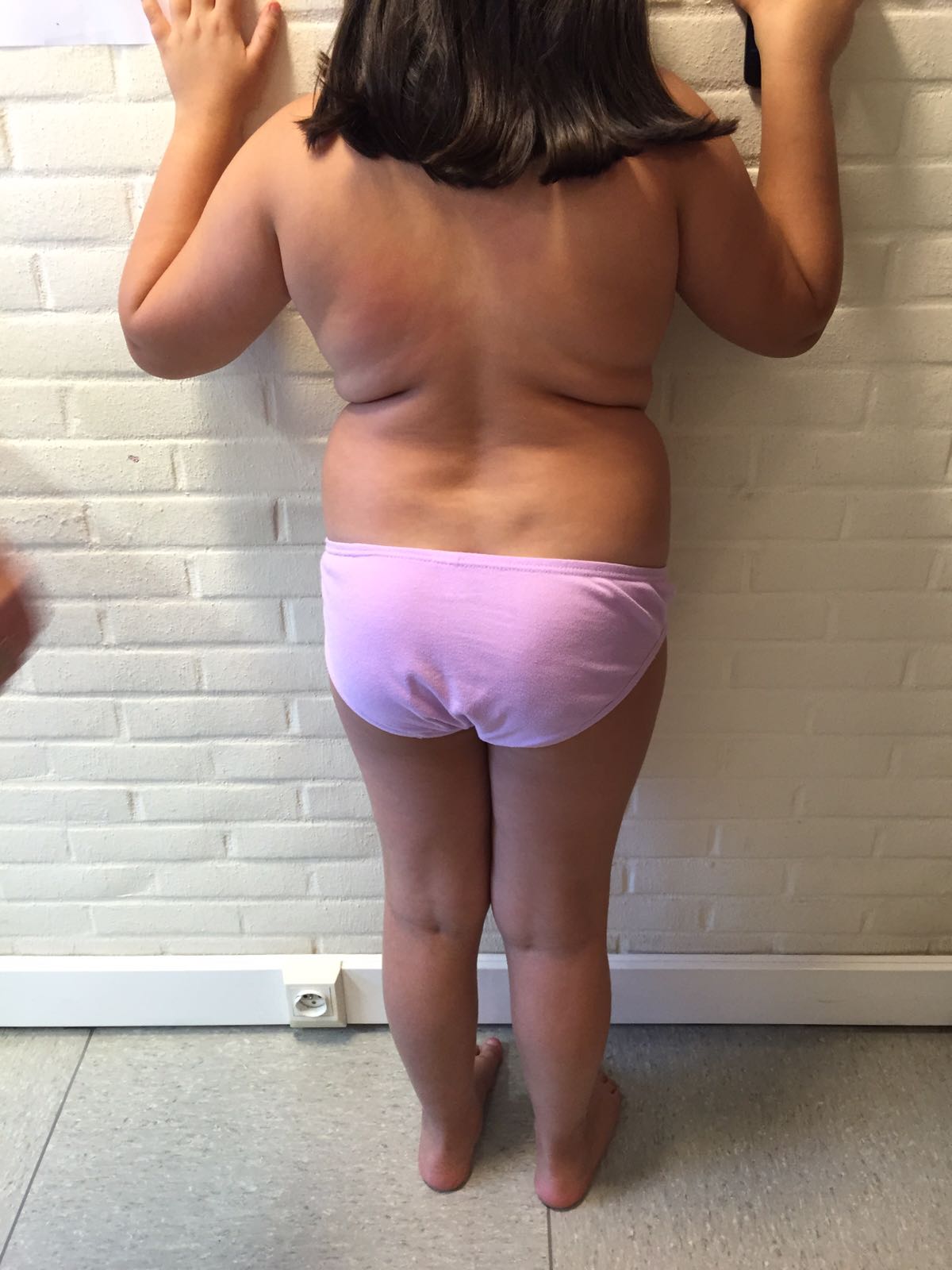 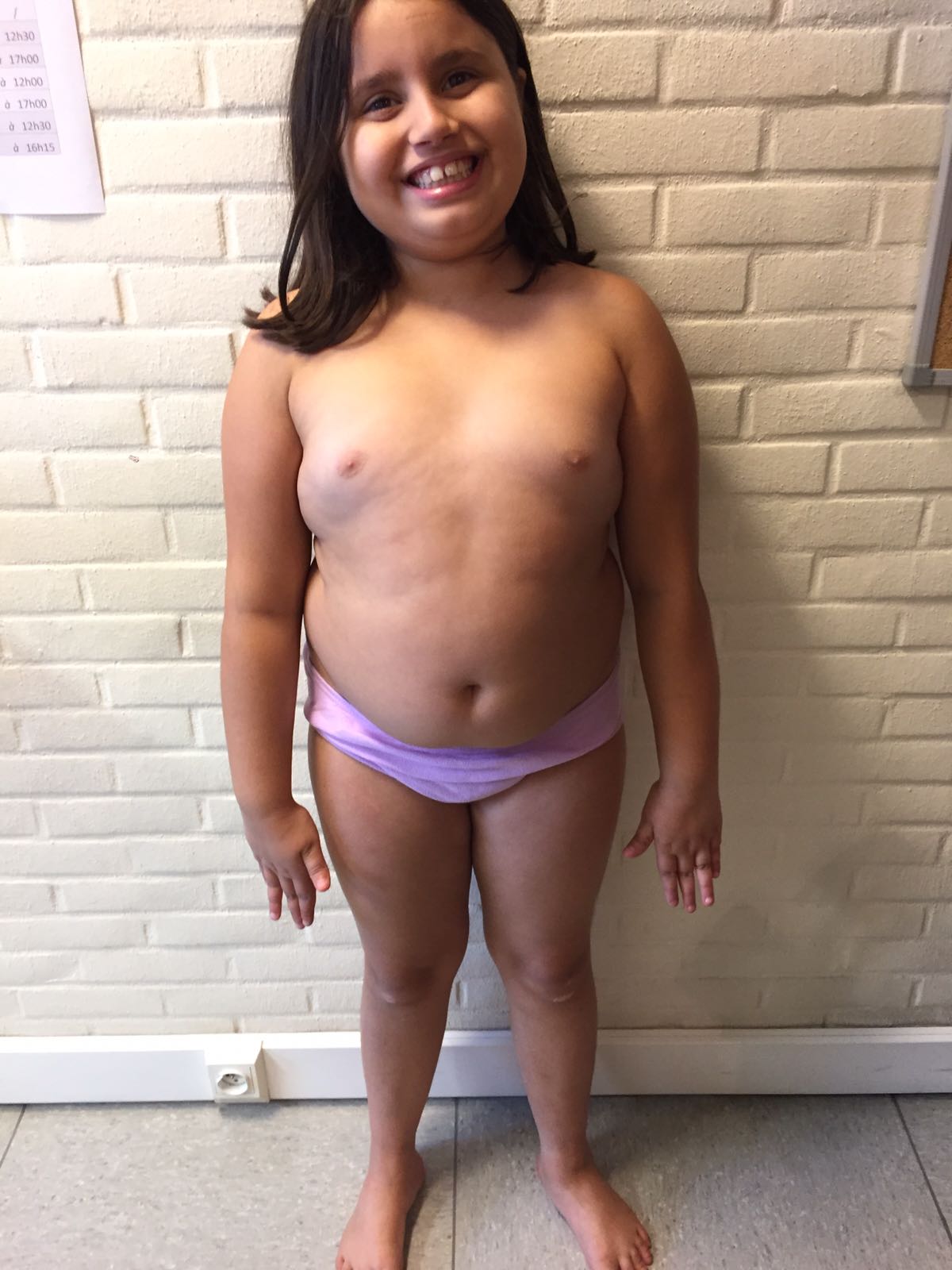 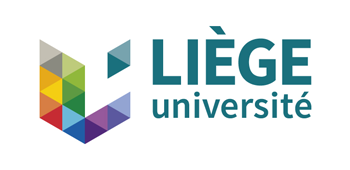 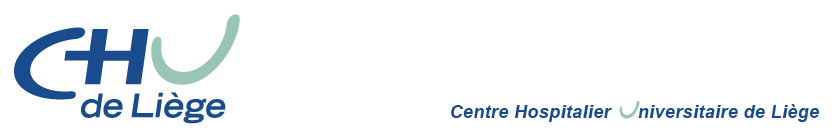 Department of Dermatology
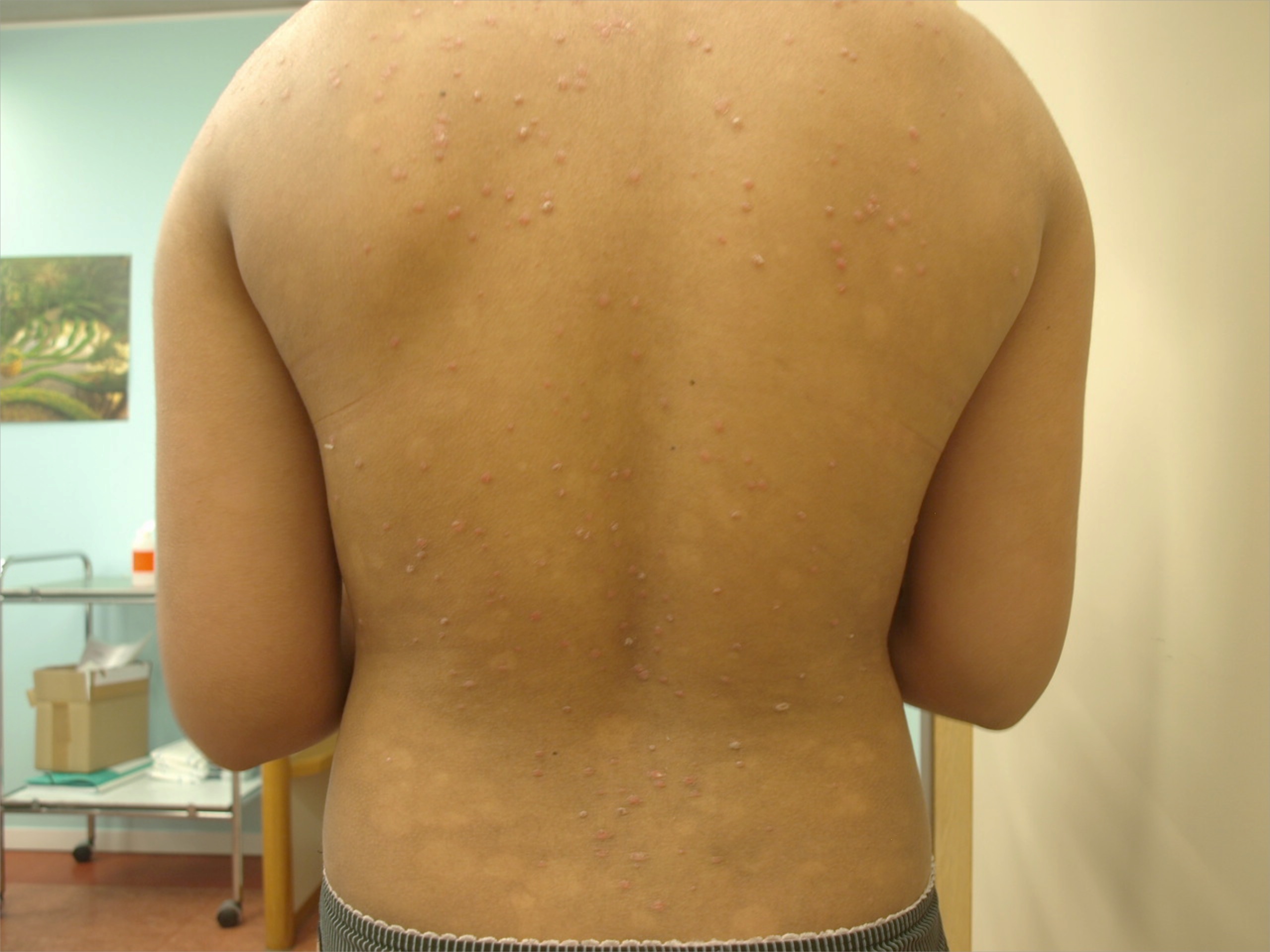 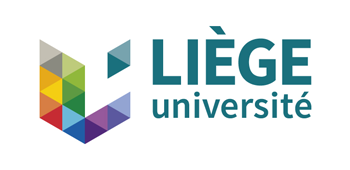 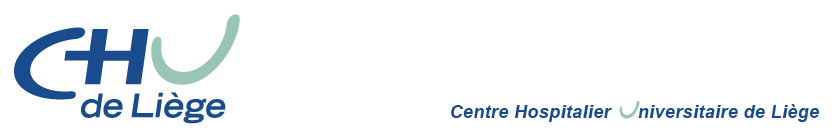 Department of Dermatology
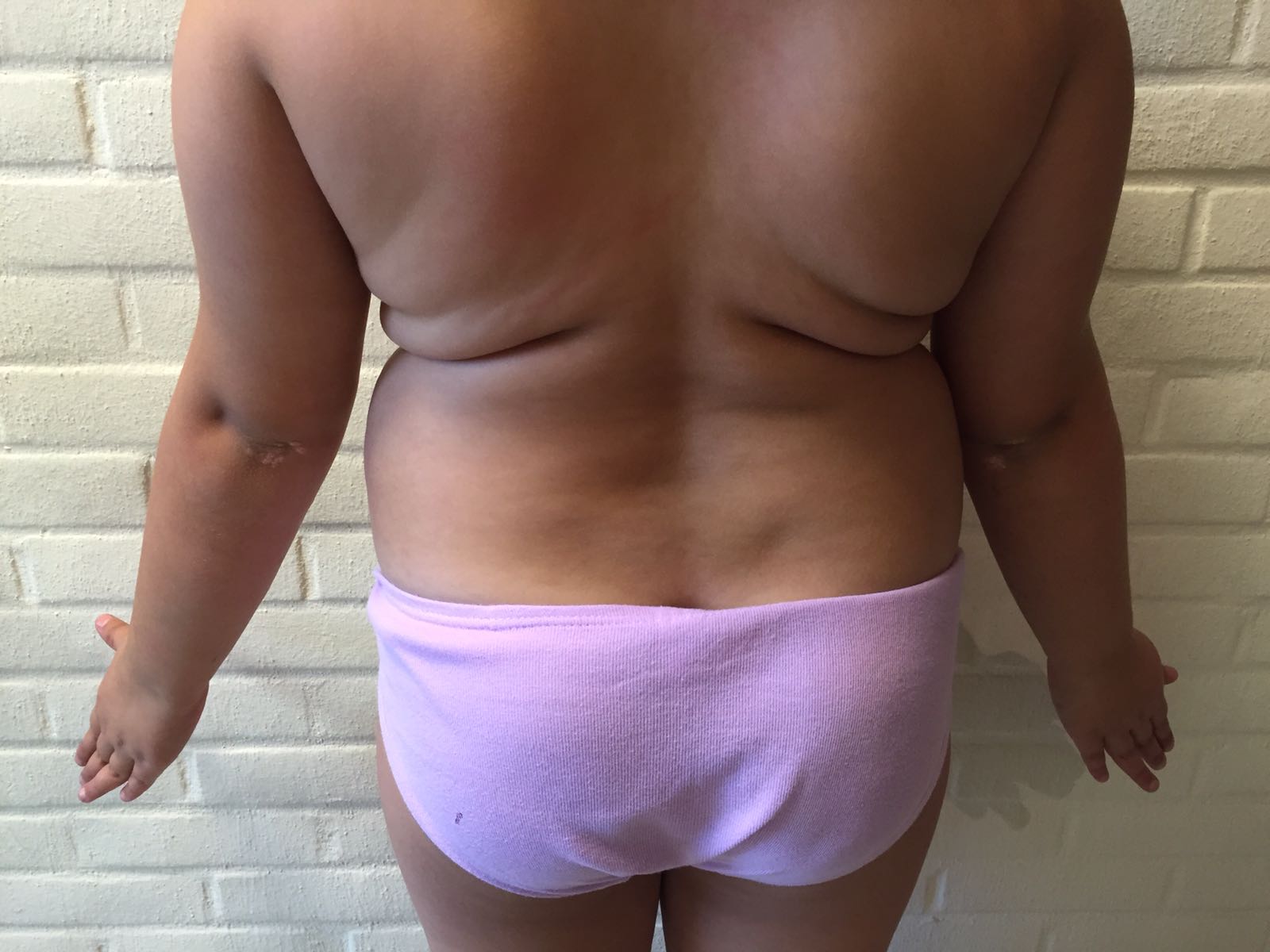 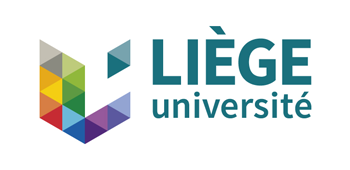 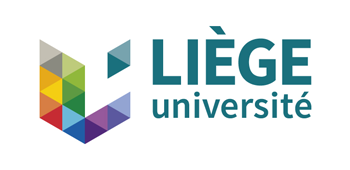 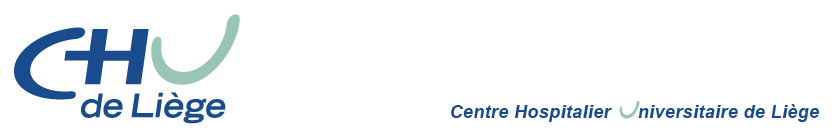 Department of Dermatology
Childhood pediatric psoriasis
Compliance is even worse in comparison with adult patients
No international standardized guidelines for medical treatment 
											of pediatric psoriasis.
The majority of children with psoriasis can be managed with topical
 treatment:  first-line therapy in childhood psoriasis.
No approval for pediatric use  (off-label prescription)
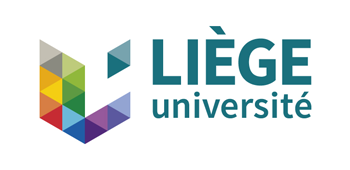 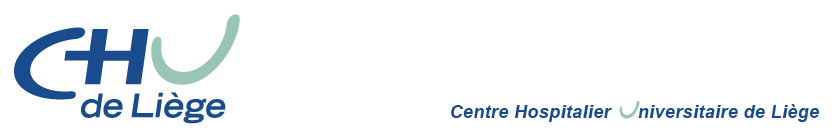 Department of Dermatology
Comorbidities
Patients with pediatric psoriasis should receive routine screening 
and identification of risk factors for associated comorbidities.

These guidelines are relevant for all health care providers caring 
for patients with pediatric psoriasis:
primary care clinicians
dermatologists
pediatric specialists.
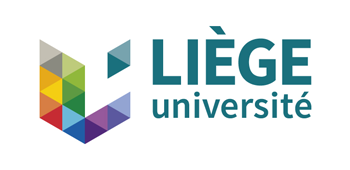 Comorbidités du psoriasis
Souvent association avec un syndrome métabolique
Tabagisme
Obésité
Diabète
Psoriasis sévère chronique: diminution de l’espérance de vie
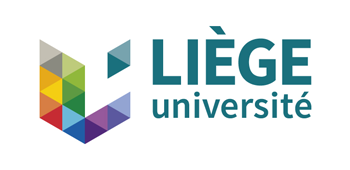 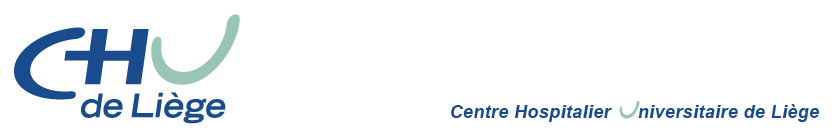 Department of Dermatology
Psoriasis and metabolic comorbidities 
in relation to: 
excessive weight and obesity
Hypertension
Dyslipidemia, hyperlipidemia
Diabetes mellitus
Rheumatoid arthritis
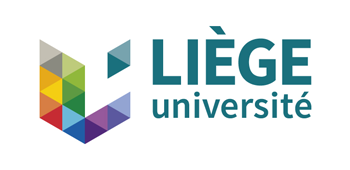 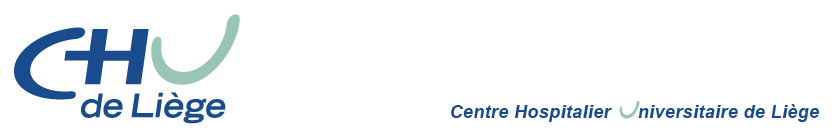 Department of Dermatology
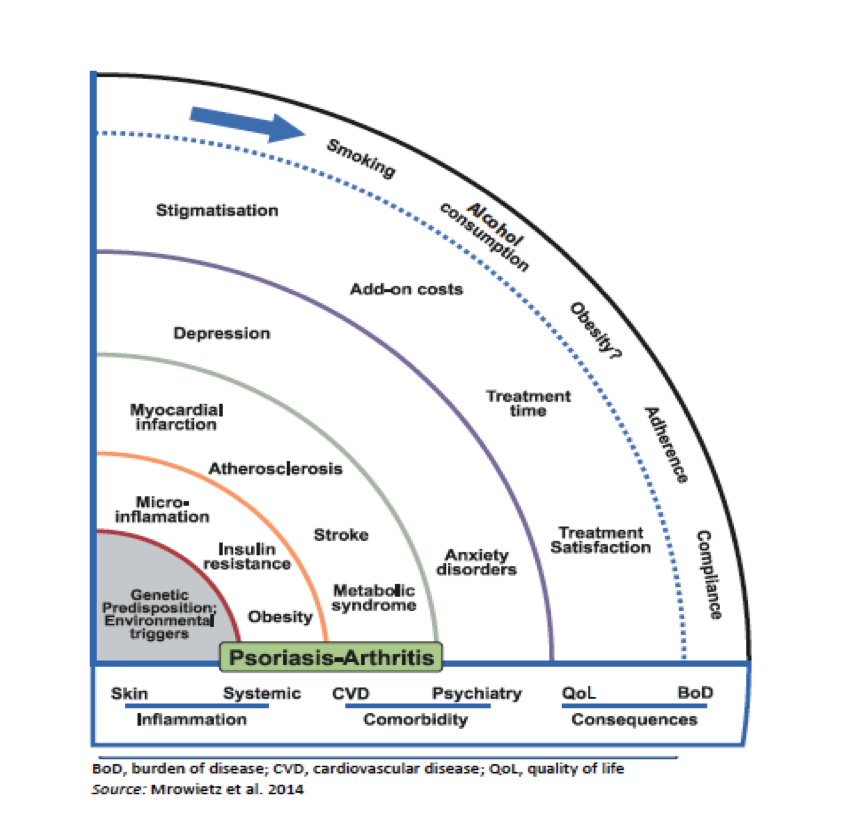 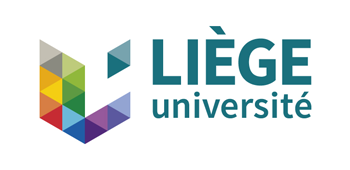 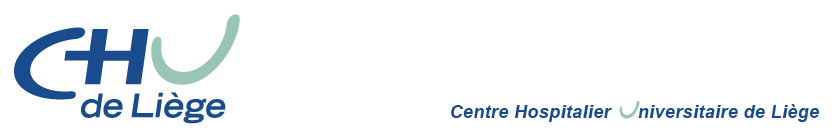 Department of Dermatology
Treatments of psoriasis
Topical  agents
Phototherapies
Systemic agents
Homeopathy
Accupuncture
God
Others
No EBM data
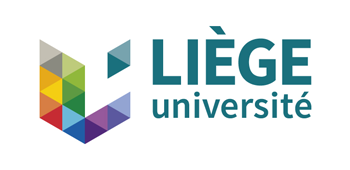 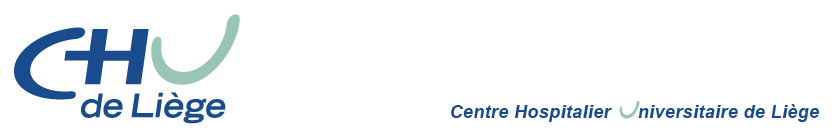 Department of Dermatology
BETA- PSO (Belgian Evidence-based Treatment Advice in Psoriasis)
Levels of Evidence: 
IA	Evidence from meta-analysis of randomized controlled trials	
IB	Evidence from at least one randomized controlled trial	
IIA	Evidence from at least one controlled study without randomization	
IIB	Evidence from at least one other type of quasi-experimental study	
III	Evidence from non-experimental descriptive studies, such as comparative studies, correlation 
           studies, and case-control studies	
IV	Evidence from expert committee reports or opinions or clinical experience of respected authorities, 
or both
Grades of Recommendations:
A	Directly based on Level I evidence	
B	Directly based on Level II evidence or extrapolated recommendations from Level I evidence	
C	Directly based on Level III evidence or extrapolated recommendations from Level I or II evidence	
D	Directly based on Level IV evidence or extrapolated recommendations from Level I, II, or III evidence
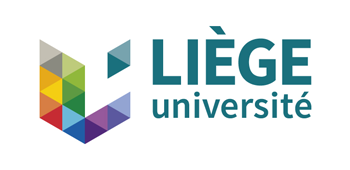 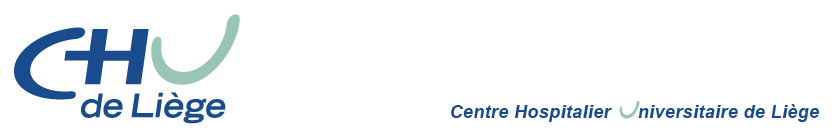 Department of Dermatology
Treatments of psoriasis
Topical  agents: 
Potent to very potent steroids +/- vitD
Keratolytics 
Calcineurin inhibitors
Phototherapies
Systemic agents
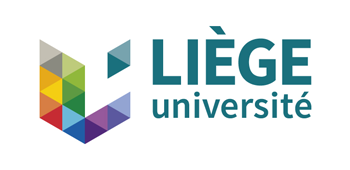 Photothérapie
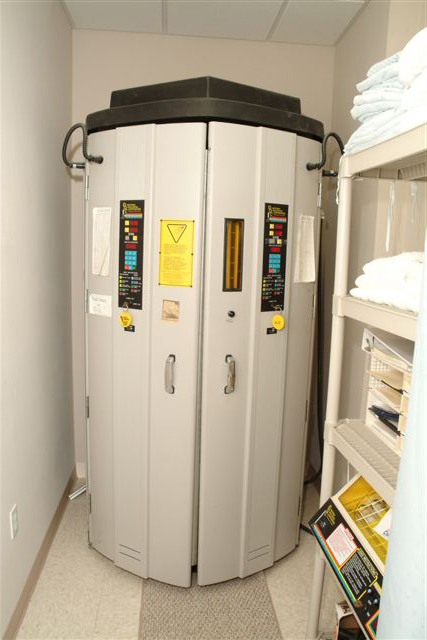 PUVA
UVB
nbUVB
MiniPUVA
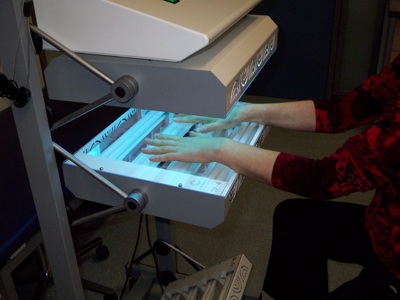 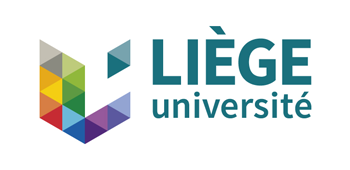 Photothérapie
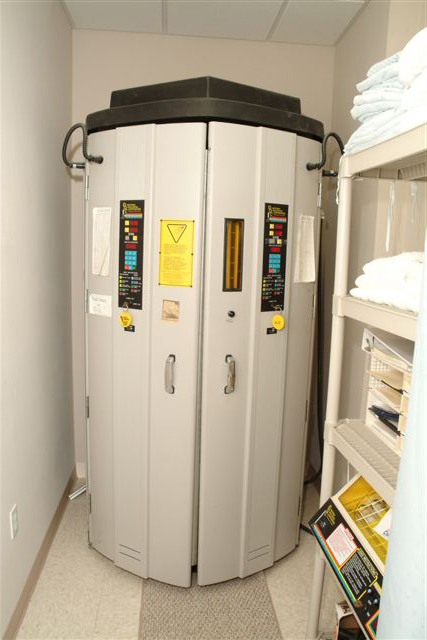 Indications: 
Psoriasis guttata
Psoriasis vulgaire
Effets indésirables: NMSC et MM: incidence augmente
PUVA
UVB
nbUVB
Stop après 3000 J en cumulatif.
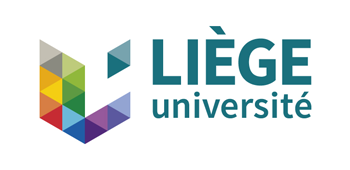 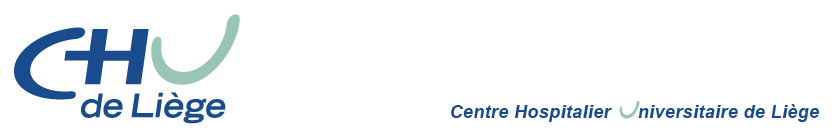 Department of Dermatology
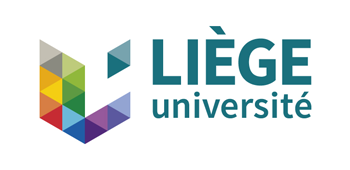 Le traitement du psoriasis
Traitements systémiques:
MTX, Ciclo, acitrétine, aprémilast, fumarates
Biothérapies
Anti-TNF, antiIL12/23
Anti-IL23, anti-IL17
Photothérapies 
rePUVA, UVB, PUVA
Traitements 
  topiques
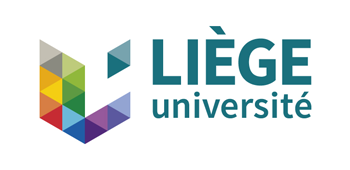 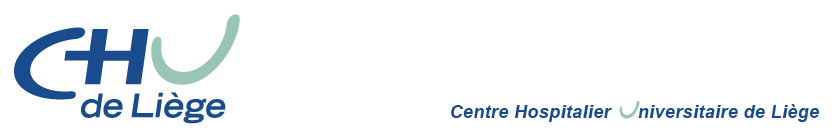 Department of Dermatology
Psoriasis
Efficacy of biologic treatments
PASI
100
90

75
AntiTNF
IL17
IL23
2000
2019
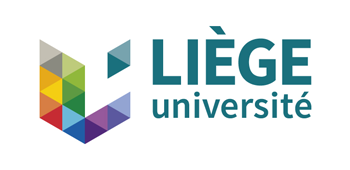 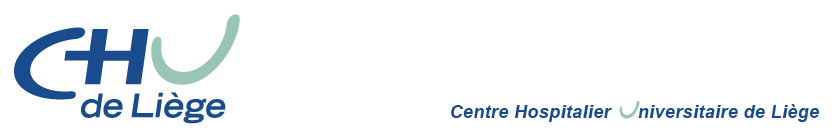 Department of Dermatology
Couts des thérapeutiques du psoriasis
Tube de Dermovate°:  3 euros
Tube de Dovobet°: 48 euros
Photothérapie: 180 euros par mois
MTX: quelques euros par mois
Ciclo: environ 300 Euros par mois
Biologiques: 800-1000 Euros par mois
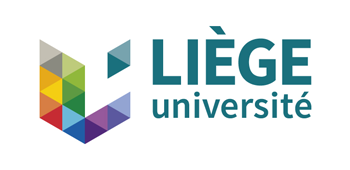 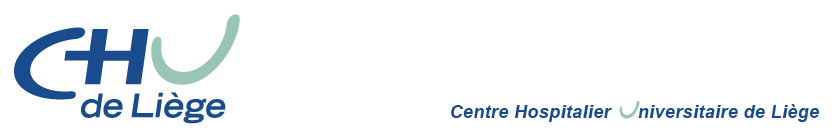 Department of Dermatology
Alternative treatments for psoriasis
Dermatol Ther. 2018 Sep 2:e12624. doi: 10.1111/dth.12624. [Epub ahead of print]
Adjuvant treatment of chronic plaque psoriasis in adults by a herbal combination: Open German trial and review of the literature.
Wollina U1,
Accupuncture
Psychologic support
Lait D Anesse Psoriasis | Commandez Vite En Ligne | onatera.com‎
Annoncewww.onatera.com/actif-naturel/lait-ânesse‎   Psoriasis, lait d'ânesse - Produits à base de lait d'anesse frais
www.lait-d-anesse.com/news__5_psoriasis_14.html?PHPSESSID...

psoriasis lait d'ânesse? - Acné, psoriasis et problèmes de peau ...
forum.doctissimo.fr › Famille › Maison
?
Remède naturel aux huiles essentielles contre les LES DÉMANGEAISONS DU CUIR CHEVELU en cas de psoriasis
25 ml de vinaigre de cidre.
75ml d'hydrolat de lavande.
10 gouttes d'huile essentielle de lavande.
10 gouttes d'huile essentielle d'hélichryse italienne.
10 gouttes d'huile essentielle de tea tree.

Les huiles essentielle contre le psoriasis: romarin, hélichryse
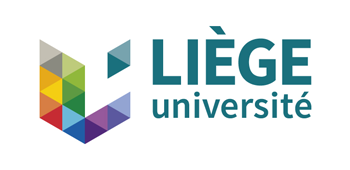 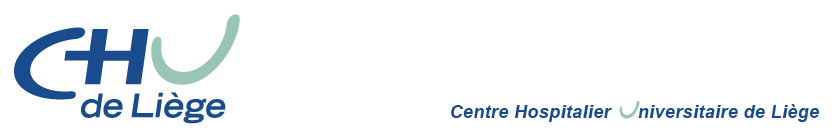 Department of Dermatology
Psoriasis « paranéoplasique »  ?
- Résistance thérapeutique
- Rien qui marche
- Chute d’efficacité après une réponses de traitement initialement favorable
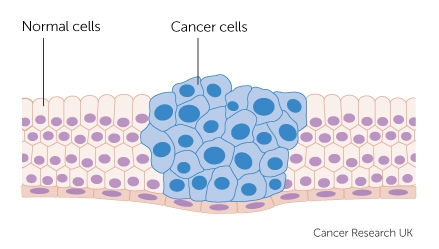 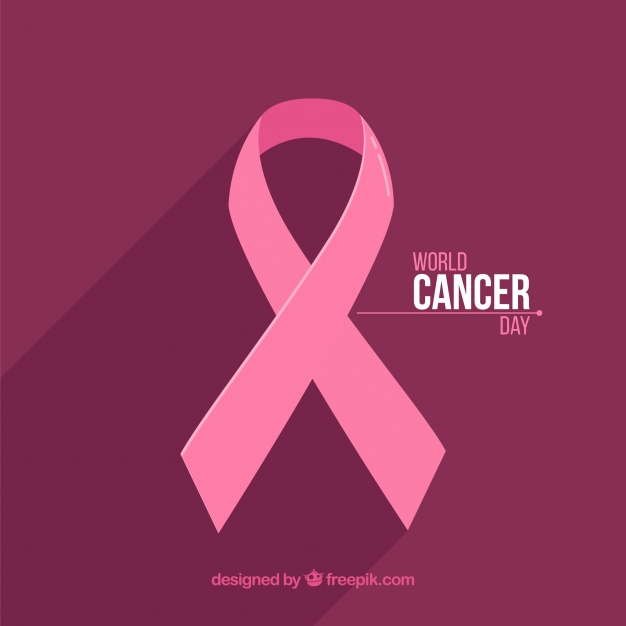 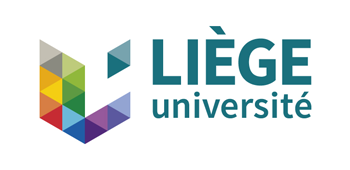 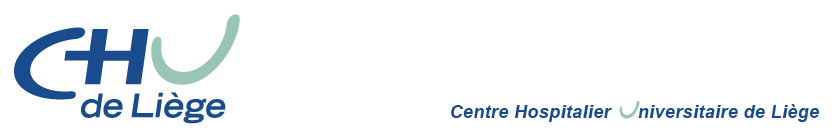 Department of Dermatology
Psoriasis is:
Influenced by stress
Is aggravated by smoking
Genetically determined in 30-40 %
Not curable, currently only remission can be obtained
A risk factor for skin cancer (BCC, SCC, MM, pCNKTCL)
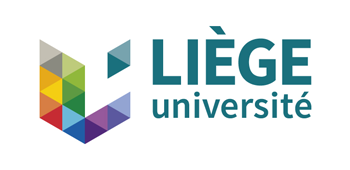 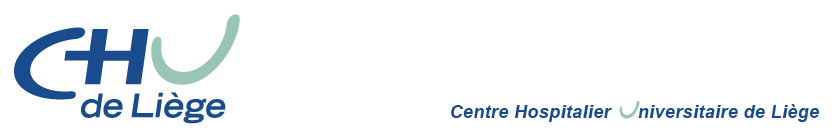 Department of Dermatology
Psoriasis is not:
Is not a communicable disease
Does not render infertile
Is not caused by allergies
Does not predispose to organ cancer in general
A contraindication for practicing sport/swimming
Linked to specific food-intake
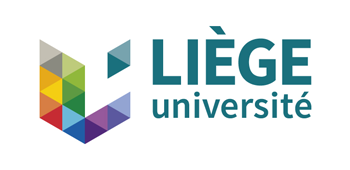 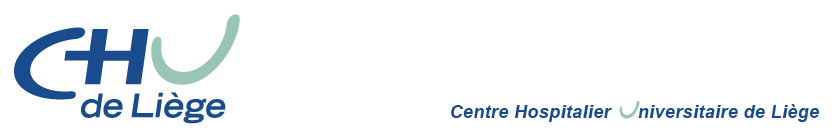 Department of Dermatology
References
Acta Clin Belg. 2013 Nov-Dec;68(6):427-32. doi: 10.2143/ACB.3387.
Psoriasis: state of the art 2013.
de la Brassinne M, Failla V, Nikkels A.
Abstract
Psoriasis affects about 2 to 3% of the caucasian population. It is a chronic inflammatory 
disease affecting predominantly the skin with the involvement of autoimmune mediated mechanisms. Typical pathogenic features
 include an increased renewal of epidermal keratinocytes, the enlargement of the germinating compartment, papillomatosis, 
altered epidermal differentiation, angiogenesis, lymphangiogenesis and inflammatory infiltration. Several types of psoriasis are
 distinguished and may be present simultaneously in some patients. Up to 20 candidate genes have been evidenced in psoriasis. 
Genetic variability explains different types of the disease and influences response to therapeutics. Furthermore, psoriasis is 
triggered or aggravated by infections, traumatisms, medications, stress, tobacco, alcohol and endocrine factors. Severe psoriasis
 is frequently associated with co-morbidities as obesity, diabetes, metabolic syndrome and cardiovascular diseases. For this
 reason, the similar pathogenic mechanisms of psoriasis and other IMID's (Immune Mediated Inflammatory Diseases) and the
 use of systemic treatments shared with other specialties, an updated vision of psoriasis for the internist is mandatory.
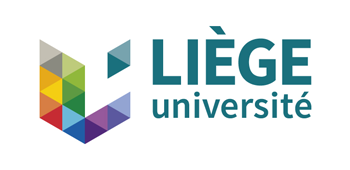 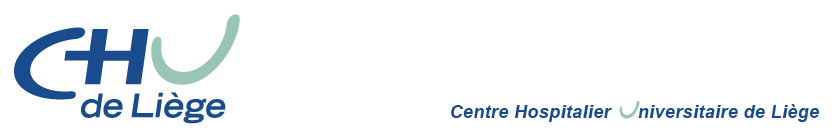 Department of Dermatology
References
Acta Clin Belg. 2013 Nov-Dec;68(6):433-41. doi: 10.2143/ACB.3388.
Psoriasis: state of the art 2013.
de la Brassinne M, Nikkels A.
Abstract
The treatment of psoriasis is mainly based on anti-inflammatory and/or anti-hyperproliferative agents. The topical steroids appeared
 in the fifties and were the first therapeutic breakthrough for psoriasis, followed by methotrexate and phototherapy in the sixties, 
photochemotherapy (PUVA) in the seventies and acitretin and cyclosporine in the eighties. The targeted biologic therapies
 represent a whole new era of therapeutic possibilities with a highly beneficial safety record. The choice of treatment depends on
 a large series of factors, including the type and extend of the psoriasis, the patient's preferences, co-medications, comorbidities 
and drug tolerance. This overview presents the currently available topical and systemic agents for treating psoriasis, including 
topical corticosteroids, vitamin D derivatives, UV-light based therapies, methotrexate, cyclosporine, acitretin, and the biologic 
agents such as the TNF antagonists etanercept, adalimumab and infliximab, as well as the anti-p40 IL12/23 agent ustekinumab. 
Newer, very promising, agents aiming the Th17 pathway are under development for psoriasis.
Lancet. 2015 Sep 5;386(9997):983-94. doi: 10.1016/S0140-6736(14)61909-7. Epub 2015 May 27.
Psoriasis.
Boehncke WH1, Schön MP2.
Review of safety and efficacy of approved systemic psoriasis therapies.
Kaushik SB, Lebwohl MG.
Int J Dermatol. 2018 Sep 23.
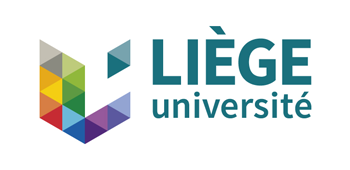 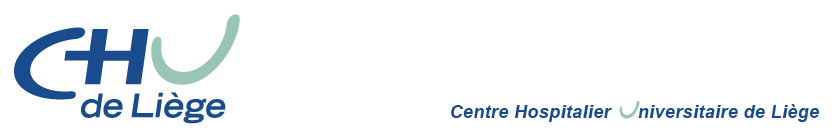 Department of Dermatology
References
Psoriasis and metabolic and cardiovascular comorbidities in children: A systematic review.
Badaoui A, Tounian P, Mahé E.
Arch Pediatr. 2019 Jan 10.
Persistence and Effectiveness of Non-Biologic Systemic Therapies for Moderate-Severe Psoriasis in Adults: a Systematic
 Review.
Mason KJ, Williams S, Yiu ZZN, McElhone K, Ashcroft DM, Kleyn CE, Jabbar-Lopez ZK, Owen CM, Reynolds NJ, Smith CH, 
Wilson N, Warren RB, Griffiths CEM.
Br J Dermatol. 2019 Jan 10.
Biologics and Psoriasis: The Beat Goes On.
Kim HJ, Lebwohl MG.
Dermatol Clin. 2019 Jan;37(1):29-36.
Phototherapy.
Singer S, Berneburg M.
J Dtsch Dermatol Ges. 2018 Sep;16(9):1120-1129.
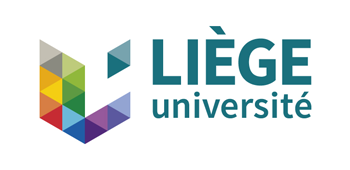 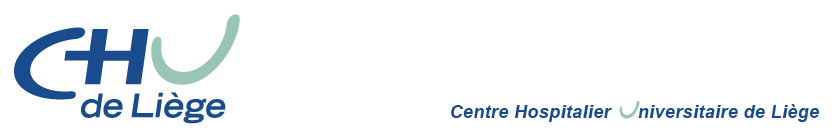 Department of Dermatology
Psoriasis patients support groups
GIPSO asbl
Siège social :
Rue du Moria, 36, 6032 Mont-sur-Marchienne
Internet : www.gipso.info

Présidente
Antoinette Romeo
Rue du Moria, 36, 6032 Mont-sur-Marchienne
Tél. : 071 43.63.19 romeoandjuliet274@hotmail.com

Fondateur et président honoraire
Jules Leroux

Trésorier
Philippe Piels Route d’Arlon, 2C, L 8310 Capellen
Tél. : 00 352 39 74 25 info@gipso.info

Secrétariat
Viviane Fiévet Rue de la Prairie, 14, 6140 Fontaine-l’Evêque
Tél. : 071 52 91 71 viviane.fievet@gmail.com
GIPSO
https://www.gipso.info/
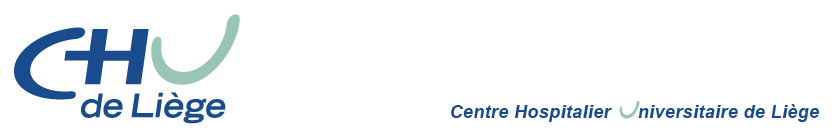 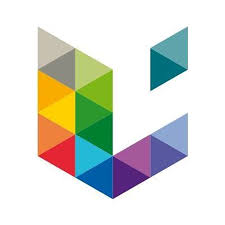 Department of Dermatology
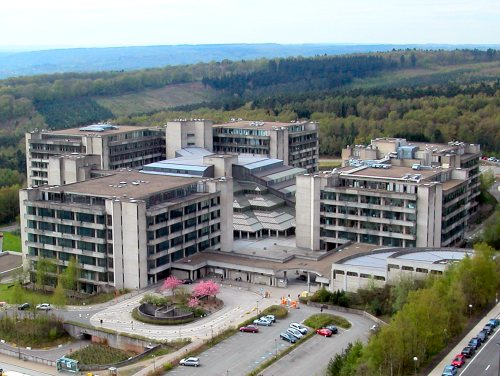 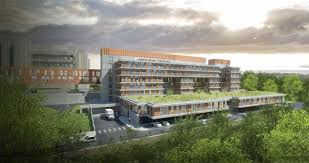 CHU University Hospital, Liège
CIO Integrated Cancer Center
Thank you for your attention